Hardware & Software Jaringan Komputer
Perangkat Jaringan Komputer
Hardware  antara lain :
Komputer server
Host 
NIC (Network Interface Card)
Router
Switch
Konektor UTP (RJ-45)
Kabel UTP
Bridge 	
Modem
2. Sofware antara lain :
SO 
Driver
Apliakasi 
Microsoft Network Monitor
Angry IP Scanner
Nmap
Wire Shark
Dude
dll
Software  Jaringan Komputer
1.  Sistem Operasi Jaringan (network operating  system) adalah jenis sistem operasi yang ditujukan untuk menangani jaringan. 
Umumnya, terdiri atas banyak layanan atau service yang ditujukan untuk melayani pengguna, seperti : 
Layanan berbagi berkas
Layanan berbagi alat pencetak (printer)
DNS Servis (DNS (Domain Name Server) : server yang digunakan untuk mengetahui IP Address suatu host lewat host name-nya. 
Dalam dunia internet, komputer berkomunikasi satu sama lain dengan mengenali IP Address-nya.
HTTP Service,
dll
Software  Jaringan Komputer
Istilah ini populer pada akhir dekade 1980-an hingga awal dekade 1990-an.
Menyediakan fungsi khusus untuk :
Menghubungkan sejumlah komputer dan perangkat lainnya ke sebuah jaringan
Mengelola sumber daya jaringan
Menyediakan layanan
Menyediakan keamanan jaringan bagi multiple users

Software SO : Windows, UNIX, Linux, IBM, MAC, Free BSD, Novell Netware, Solaris
Jenis - Jenis Sistem Operasi Jaringan
UNIX
Multiuser dan multitasking operating system
Dibuat di Bell Laboratories awal tahun 1970an
Tidak user friendly
Dapat menangani pemrosesan yang besar sekaligus menyediakan layanan internet seperti web server, FTP server, terminal emulation (telnet), akses database, dan Network File System (NFS) yang mengijinkan client dengan sistem operasi yang berbeda untuk mengakses file yang disimpan di komputer yang menggunakan sistem operasi LINUX
Trademark dari UNIX sekarang dipegang oleh the Open Group.
Novell Netware
Dahulu digunakan sebagai LAN-based network operating system
Dibuat oleh Novell, Inc.
Banyak digunakan pada awal sampai pertengahan tahun 1990-an
Konsep: pembagian disk space dan printer
Pengembangan
File sharing: layanan modul file, pencarian lokasi fisik dilakukan di server
Caching: meng-caching file yang sedang aktif
Netware Core Protocol (NTP) lebih efektif: tidak perlu ada acknewledgement untuk setiap permintaan atau data yang dikirim
Pelayanan selain file dan printer sharing seperti web, email, database, TCP/IP, IPX, dll.
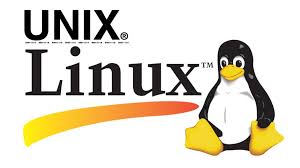 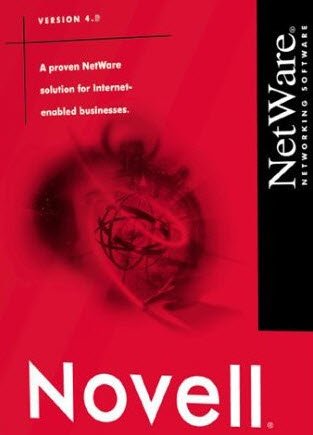 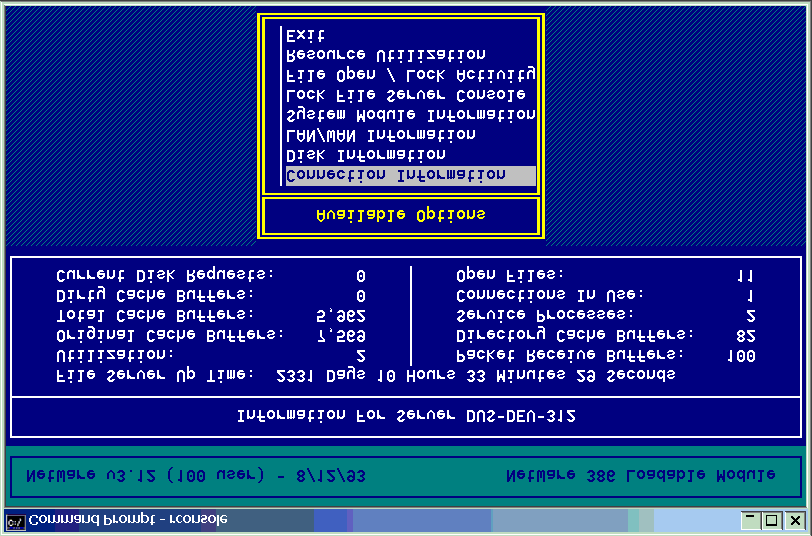 Jenis - Jenis Sistem Operasi Jaringan
OS/2
32-bit operating system yang dibuat IBM dan Microsoft, tetapi sekarang dikelola hanya oleh IBM
Mirip seperti windows tetapi mempuyai feature yang dimiliki oleh Linux dan Xenix
Pengguna akan dihentikan diakhir tahun 2006
IBM menggunakan Linux dan keluarga Windows
Windows NT
Dibuat oleh Microsoft sbagai kelanjutan dari OS/2 versi mereka
Versi dan keluarga Windows NT:
Windows NT 3.51
Windows 2000 (NT 5.0)
Windows 2000 Professional (workstation version)
Windows 2000 Server
Windows 2000 Advanced Server
Windows 2000 Datacenter Server
Windows Server 2003
Windows XP
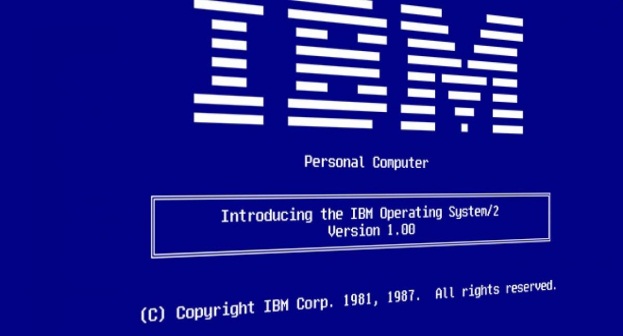 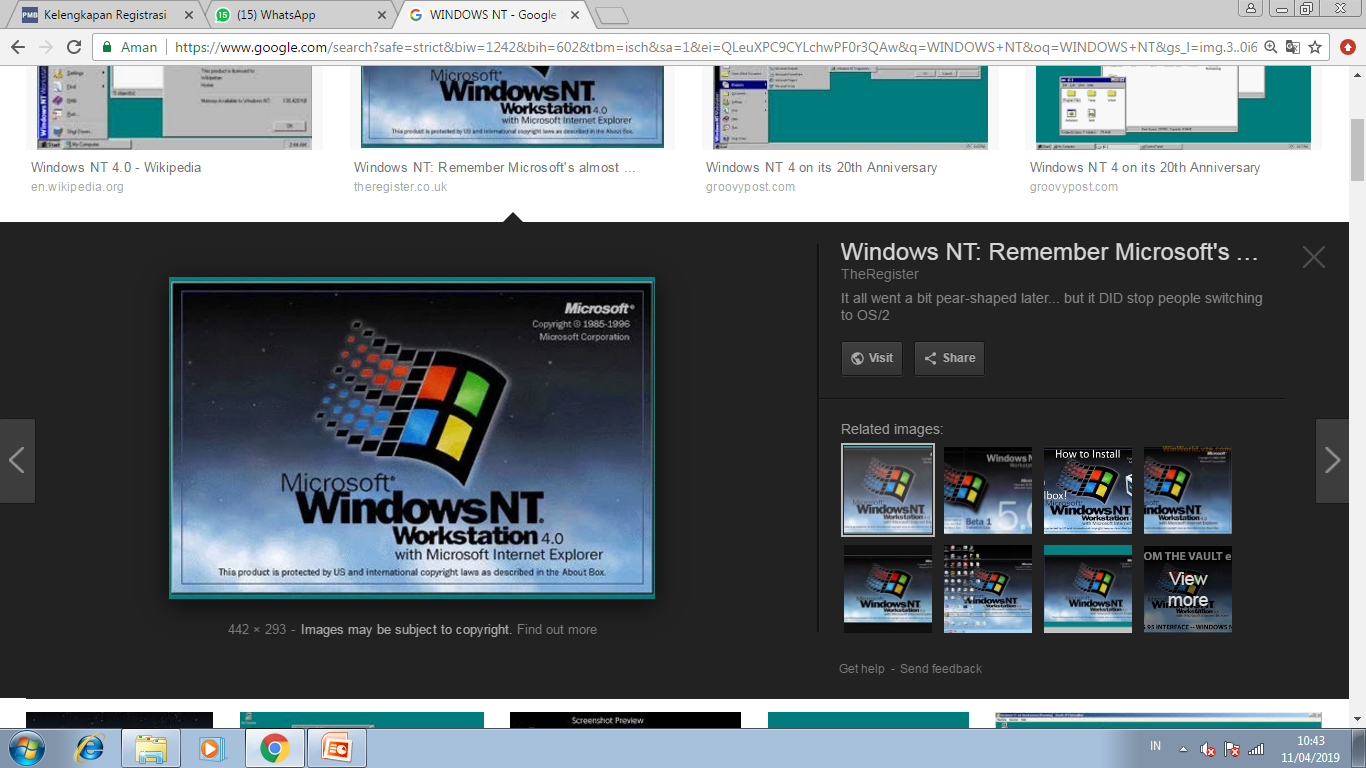 Driver
2. Driver adalah istilah teknologi informasi yang mengacu kepada komponen perangkat lunak yang mengizinkan sebuah sistem komputer untuk berkomunikasi dengan sebuah perangkat keras. 
Driver bertugas sebagai  penerjemah komunikasi antara perangkat keras itu sendiri dengan sistem operasi
Driver audio : komponen yang berhubungan dengan audio atau suara
Driver Bios : komponen yang berhubungan dengan motherboard
Driver Chipset : komponen yang berhubungan dengan komponen chip pada motherboard
Driver Graphics : komponen yang berhubungan dengan visual
Driver Keyboard : komponen yang berhubungan dengan keyboard
Driver Mouse : komponen yang berhubungan dengan mouse
Driver Storage : komponen yang berhubungan dengan alat penyimpan data
Driver Webcam : komponen yang berhubungan dengan kamera
Driver Network : komponen yang berhubungan dengan jaringan.
Software  Jaringan Komputer
2. Microsoft Network Monitor
Melihat, menangkat dan menganalisis segala proses yang ada pada jaringan.
Untuk mengatasi segala masalah yang ada pada jaringan ataupun pada aplikasi jaringan.
Menyediakan lebih dari 300 protokol proprietary public dan juga Microsoft
Mendeteksi lalu lintas modus promiscuous.
Mengawasi Wireles yang sedang bekerja
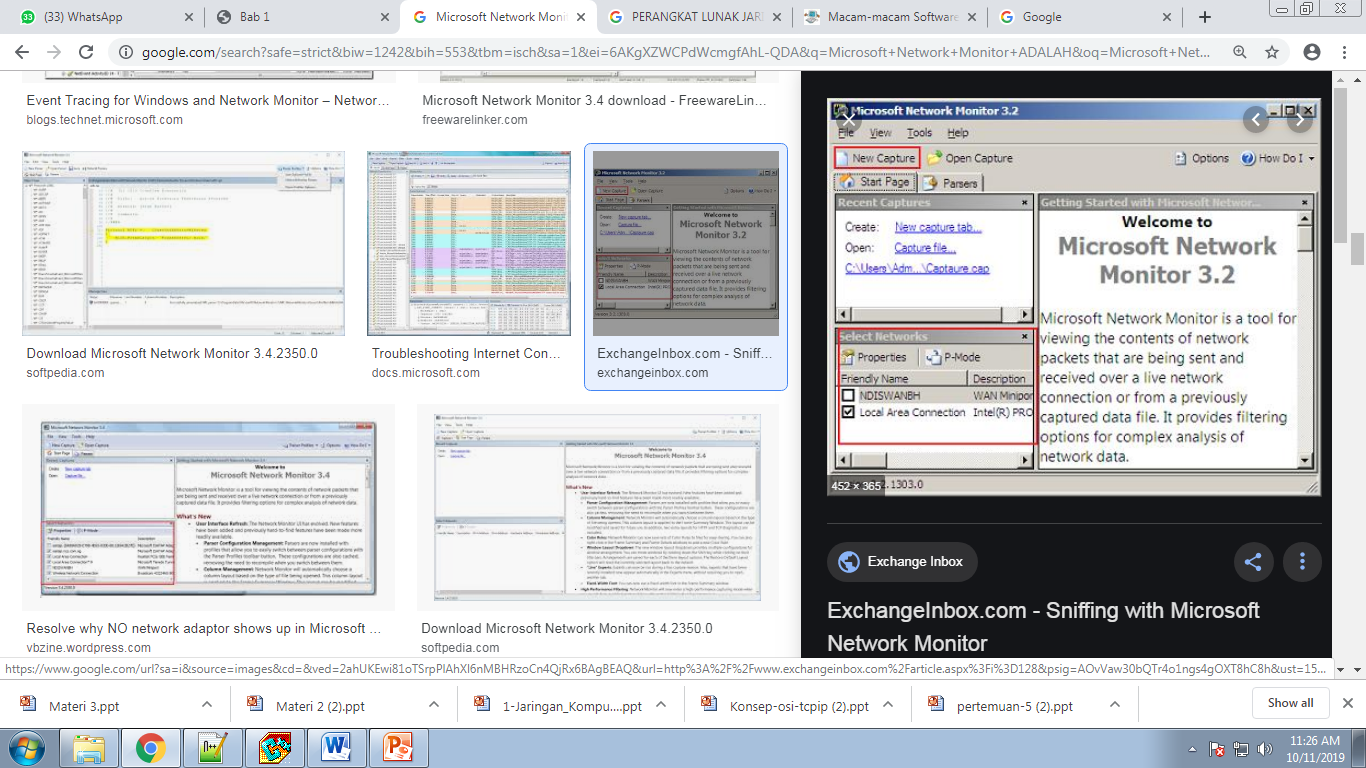 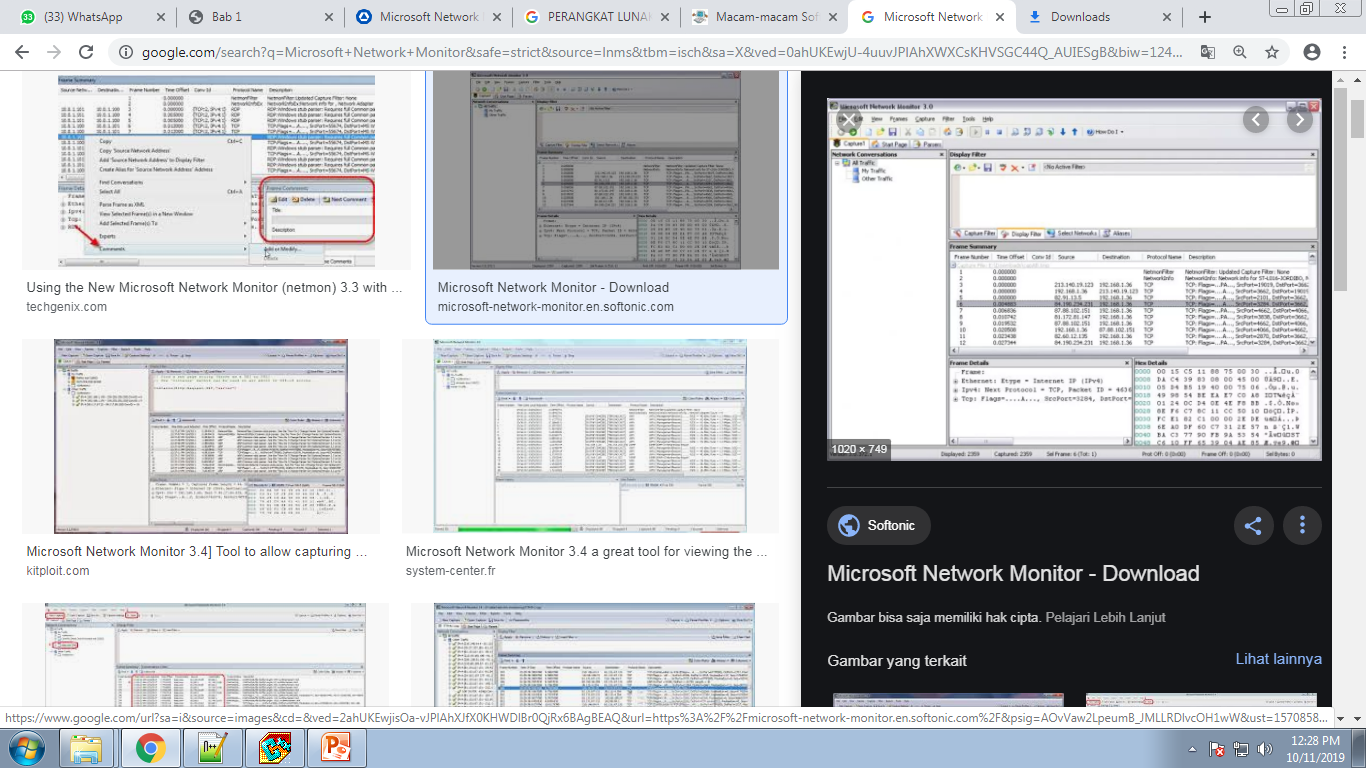 Software  Jaringan Komputer
3. Angry IP Scanner
Melakukan scan alamat IP dan juga port.
Menjaga jaringan untuk tetap bisa stabil.
Mengawasi dan mencari tahu tentang error atau dengan menggunakan troubleshooting.
Mendeteksi jaringan lain yang ingin mencoba meretas data pada komputer.
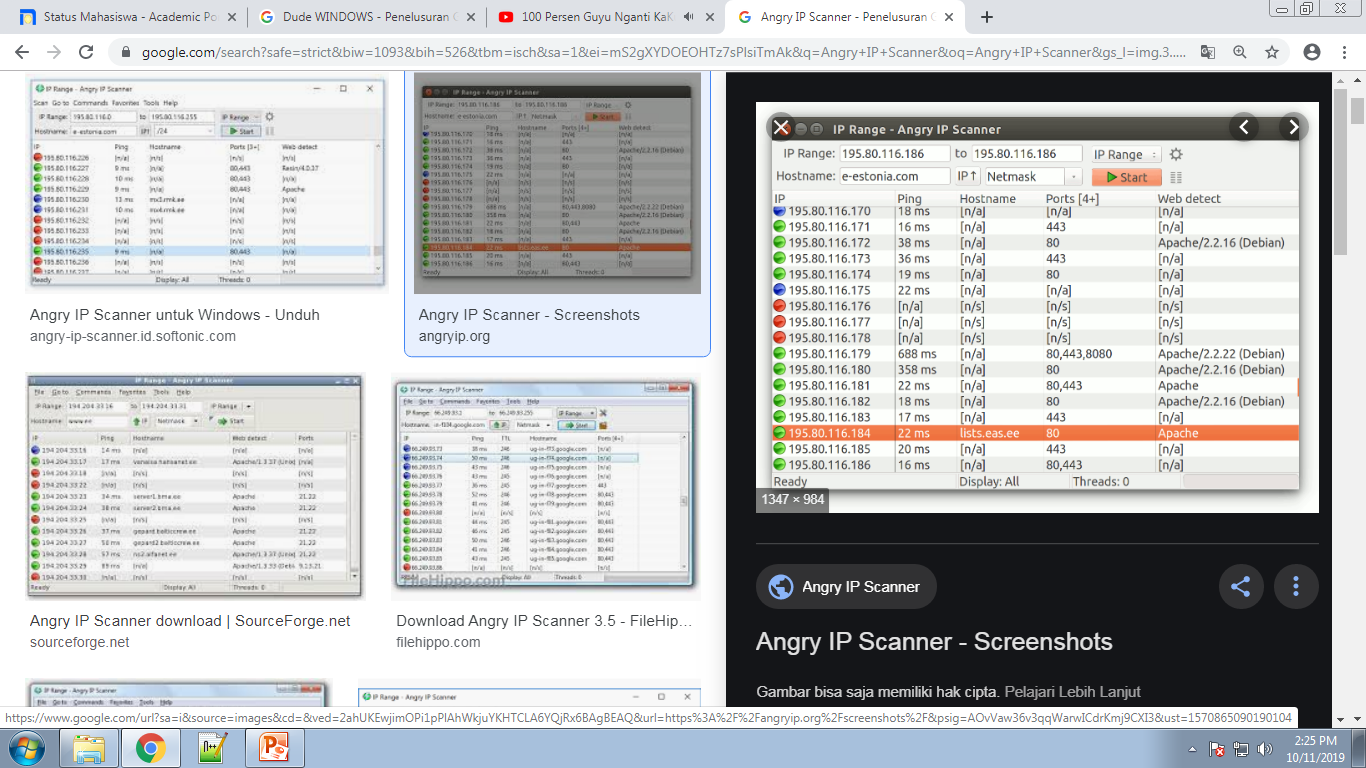 Software  Jaringan Komputer
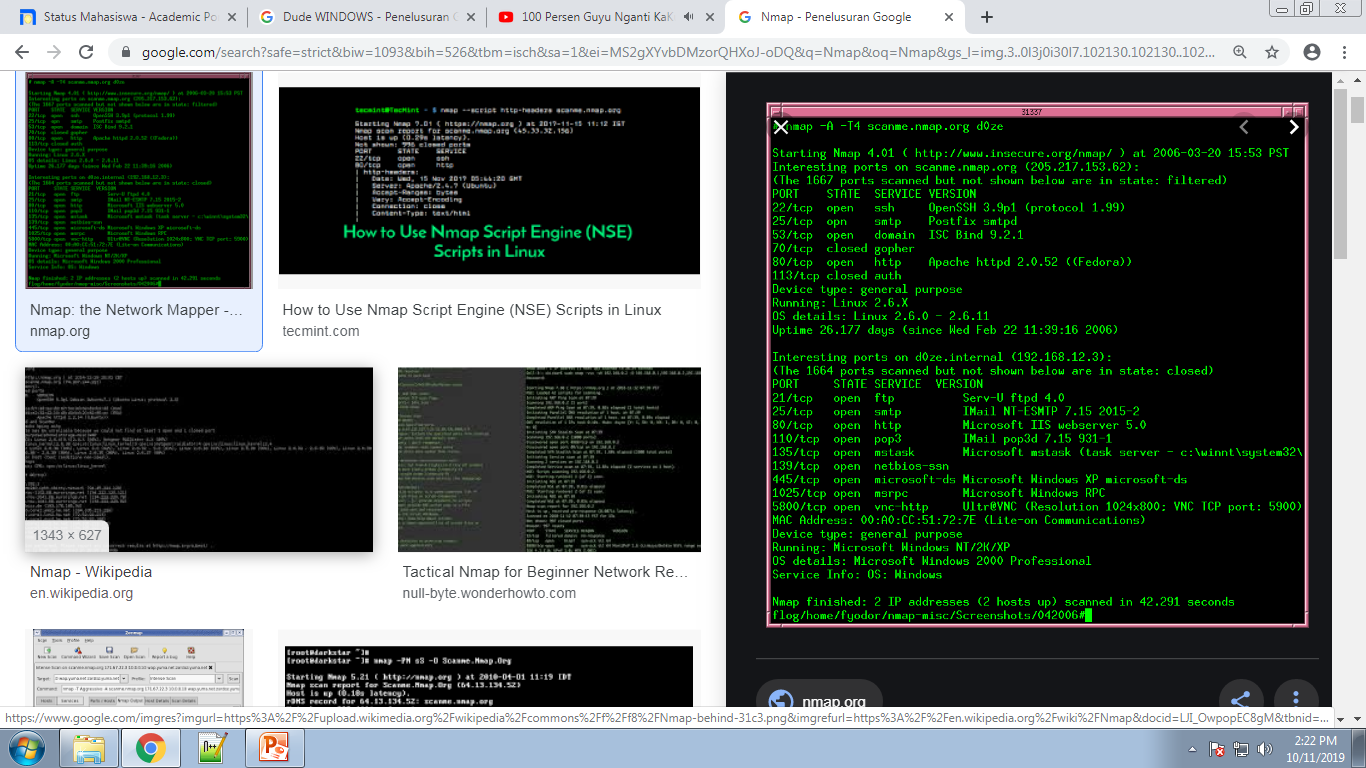 4. Nmap
Software yang satu ini merupakan software yang dikembangkan oleh Gordon Lyon atau Fyodor Vaskovich. Software ini bisa digunakan untuk Wndows, Linux, Mac OS X, Solaris, BSD dan juga Amigos OS. Fungsi dari Software ini adalah:
Sebagai security scanner yang mampu mendeteksi port mana saja yang terbuka
Mampu mengidentifikasi versi sistem operasi yang ada pada komputer
Mampu mengidentifikasi palikasi apa saja yang digunakan untuk menjalankan service
Melihat status konektivitas
Software  Jaringan Komputer
5. Wire Shark
Menganalisis paket data yang ada pada jaringan
Melihat dan mengawasi koneksi dan juga transmisi yang terjadi antar komputer
Dapat melihat isi dari paket data yang sedang berjalan pada jaringan komputer
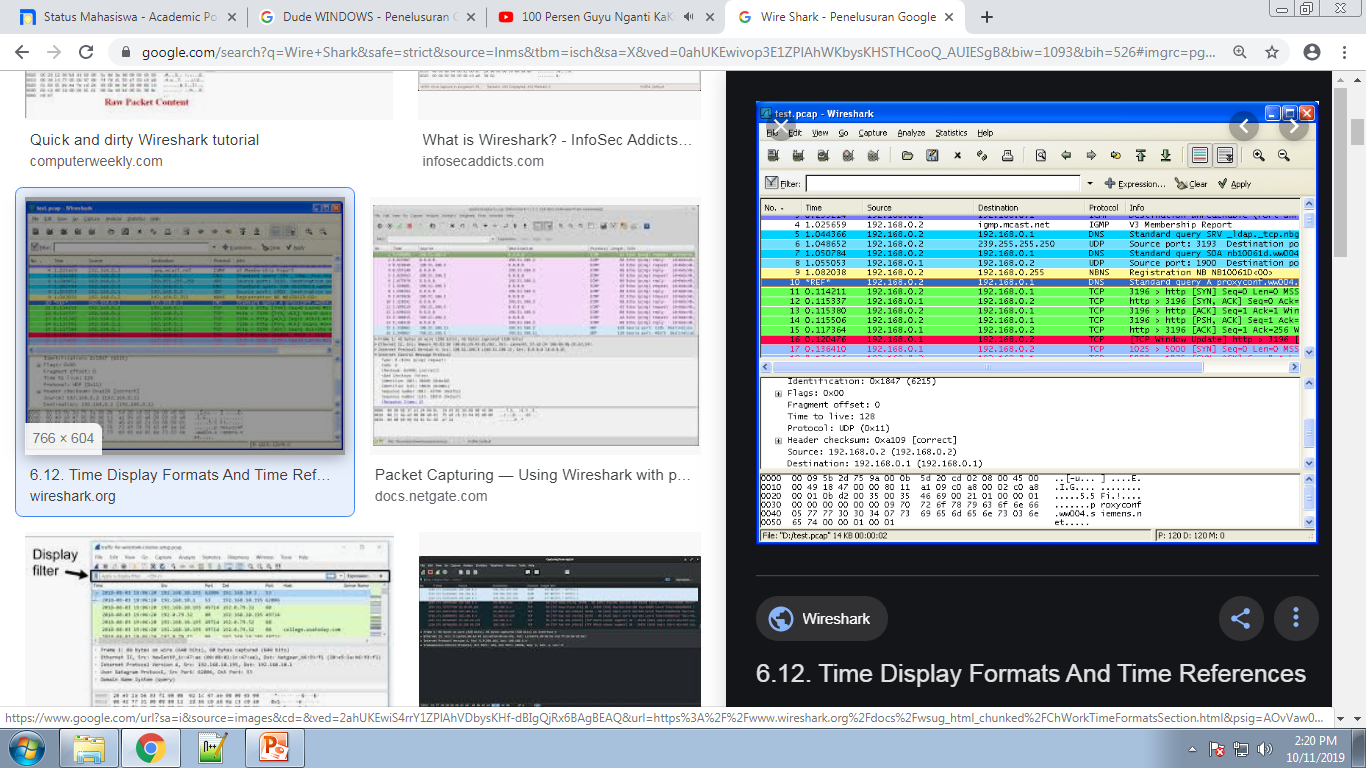 Software  Jaringan Komputer
6. Dude
Melakukan scanning pada jaringan yang terhubung.
Melakukan scanning pada jaringan yang terhubung dengan basis subnet.
Bisa digunakan untuk memetakan jaringan komputer.
Memberikan peringatan ketika terjadi error atau troubleshooting.
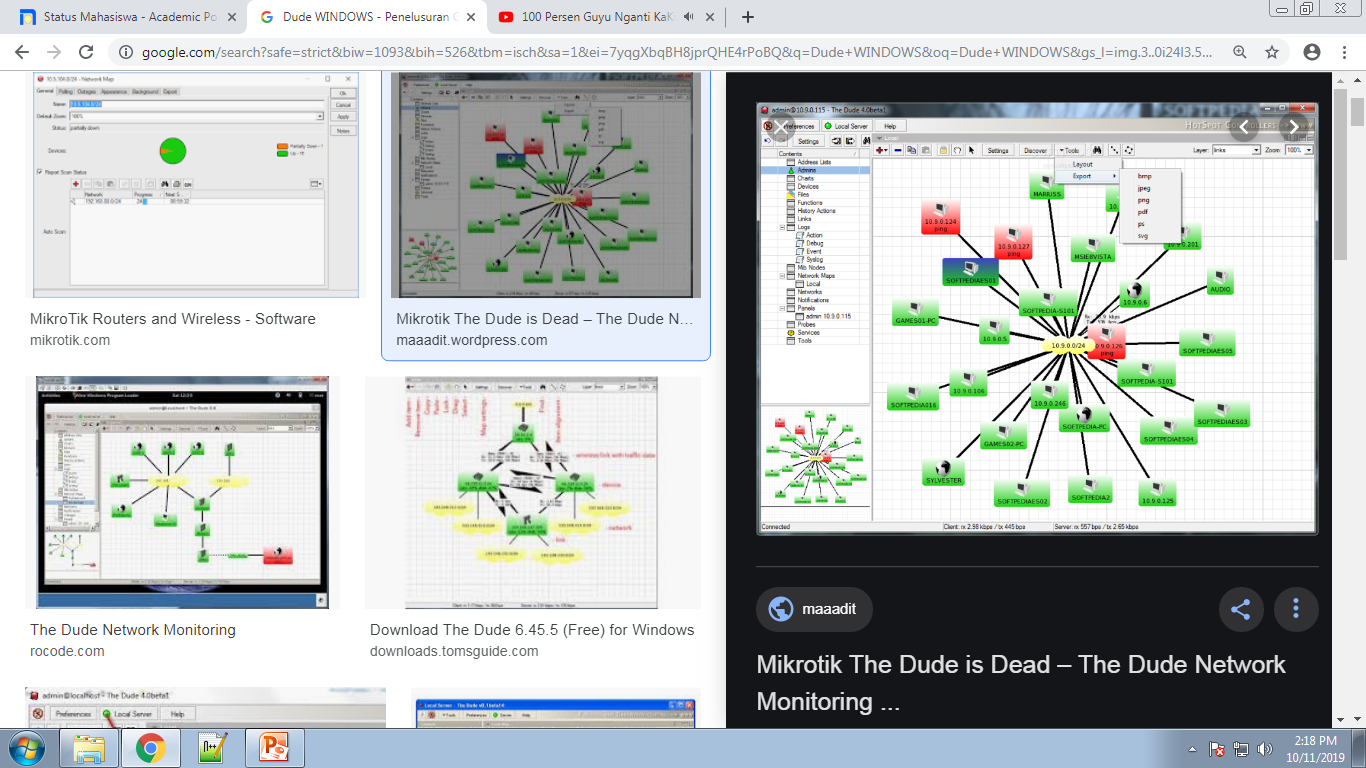 Software  Jaringan Komputer
7. Look@LAN
Mengatur alamat IP yang ada di komputer
Melihat status konektivitas jaringan
Melihat jarak jaringan
Melihat sistem operasi yang digunakan oleh komputer dengan jaringan tersebut
Melihat hostname, NetBIOS name, NetBIOS user, SNMP status dan juga Trap.
Mengetahui posisi komputer server manakah yang sedang online ataupun offline.
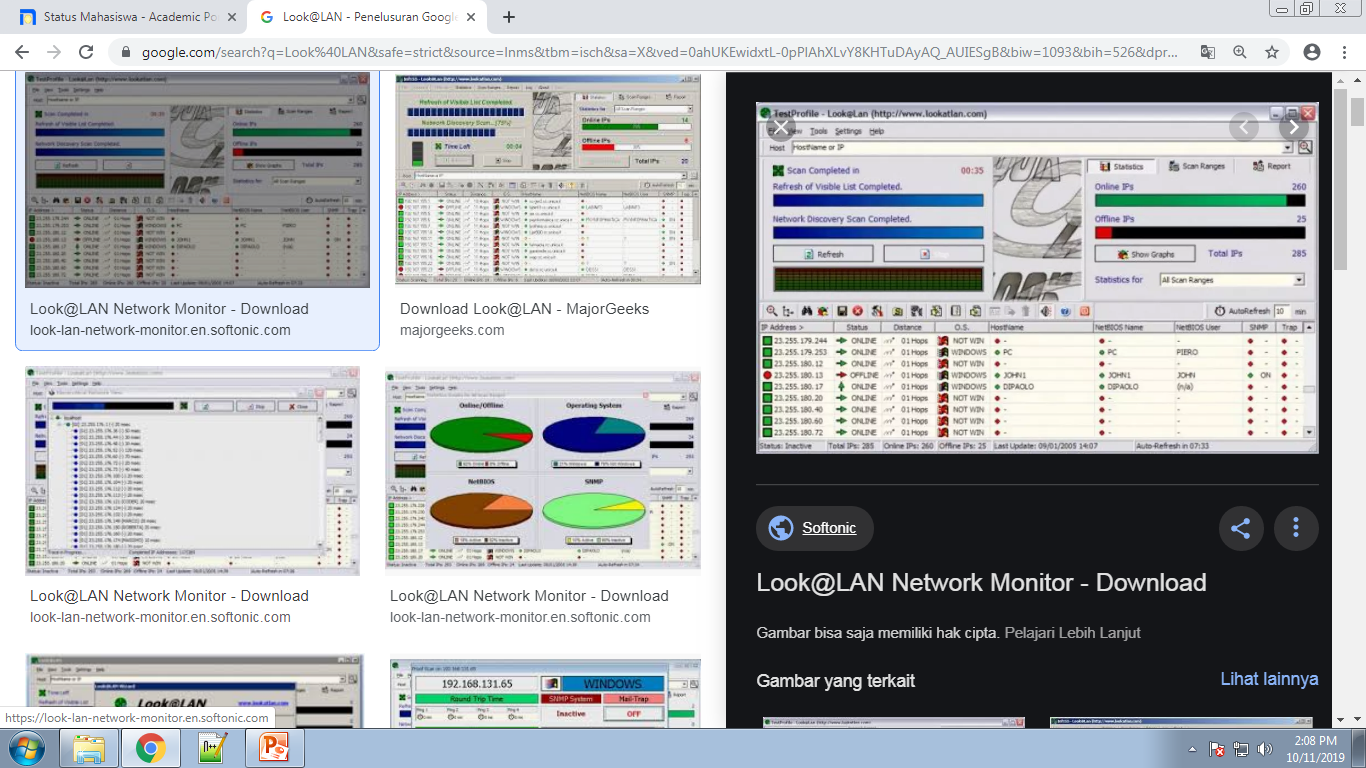 Software  Jaringan Komputer
8. Network View
Mengetahui host mana saja yang aktif
Memperlihatkan gambar host dan juga konektifitas antar host
Melihat info jaringan secra lengkap
Memodifikasi jaringan
Melakukan scanning port mana saja yang aktif
Melakukan PING pada jaringan
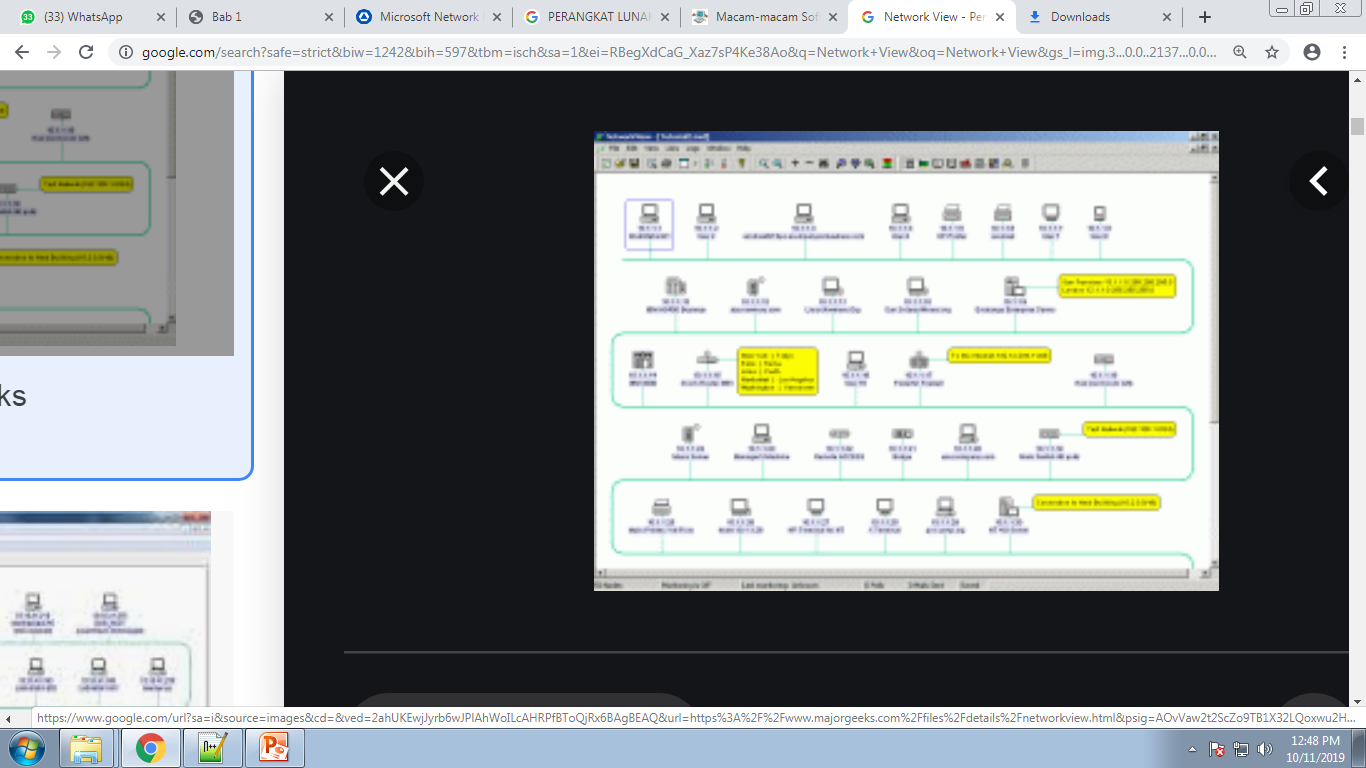 Perangkat Keras Jaringan Komputer
PERANGKAT  - PERANGKAT YANG DIBUTUHKAN
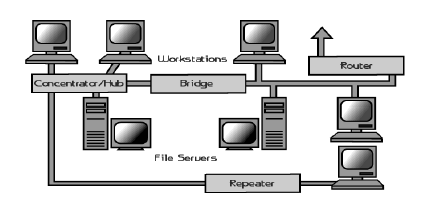 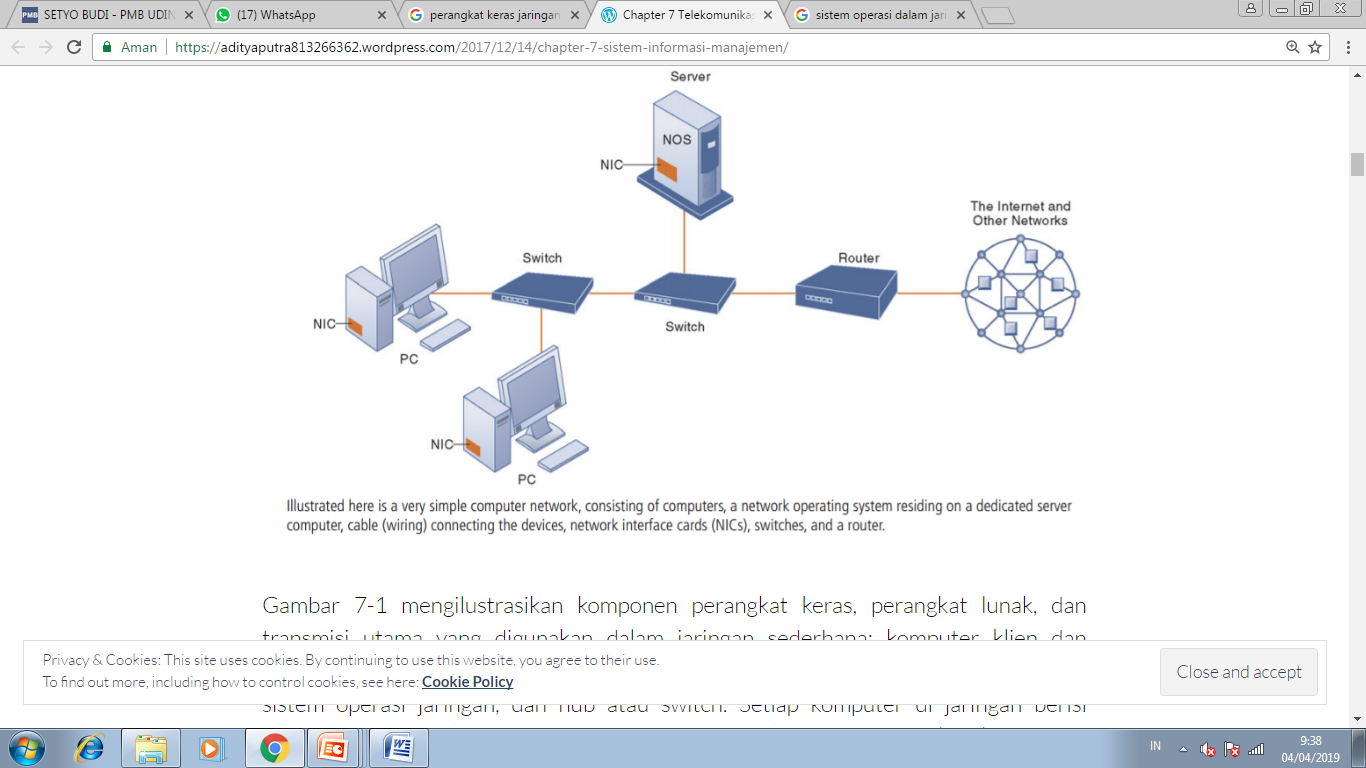 Perangkat Keras Jaringan Komputer
Komputer server
Host 
NIC (Network Interface Card)
Router
Switch
Konektor UTP (RJ-45)	
Kabel UTP
Bridge 	
Modem
Komputer Server
Komputer Server
Komputer yang menyediakan layanan bagi komputer client dengan menyediakan berbagai sumber daya.  Seperti hak akses internet, memori yang lebih besar, harddisk berkapasitas tinggi, printer yang dapat digunakan bersama-sama, dan lain-lain
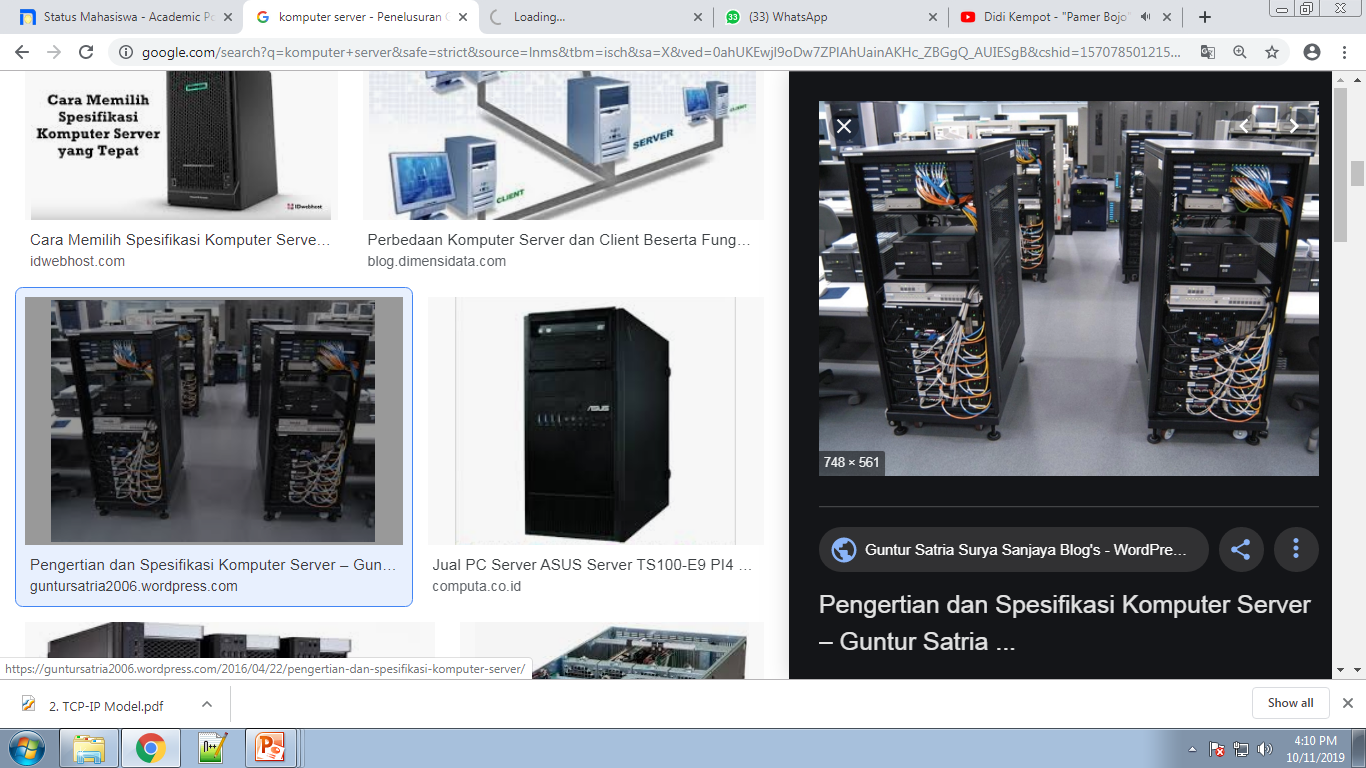 Host
Host adalah perangkat yang terhubung ke jaringan. Ini bisa berupa komputer desktop, laptop, smartphone, dll.
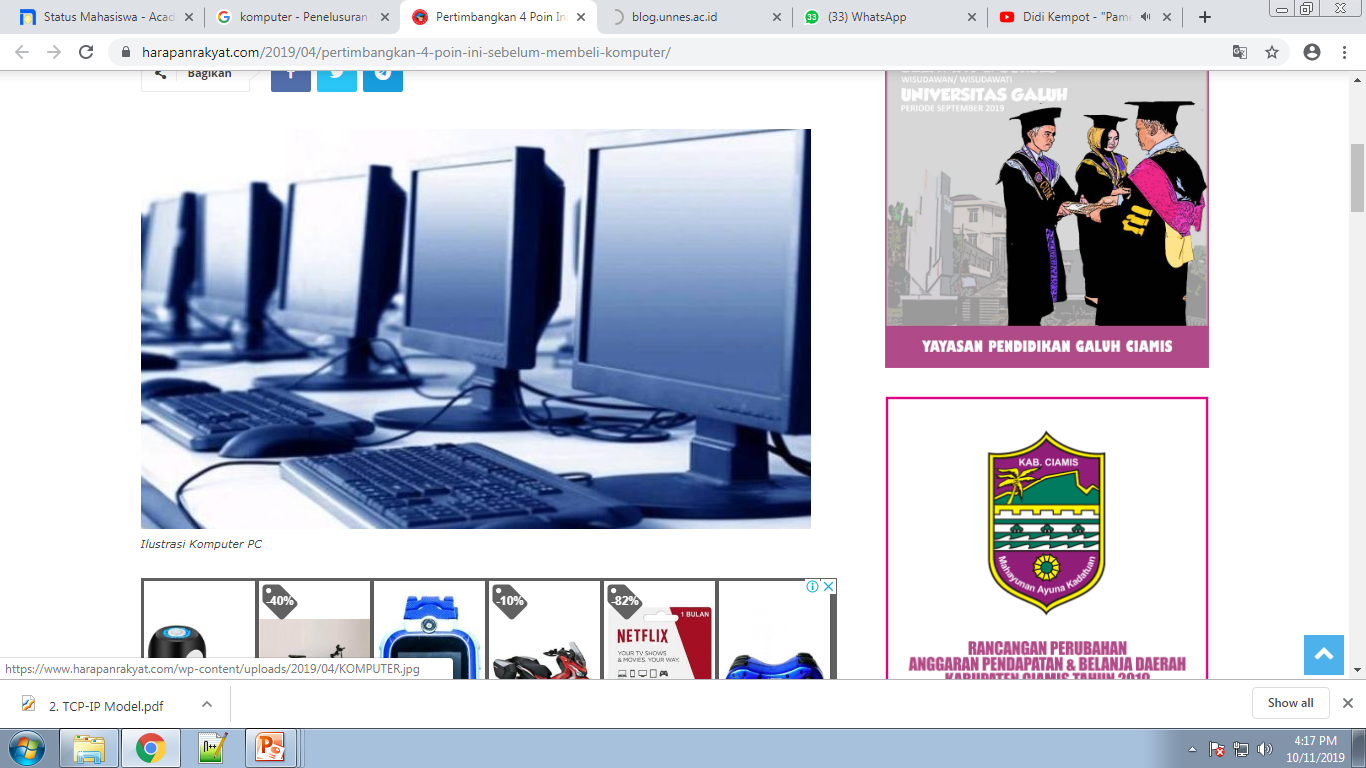 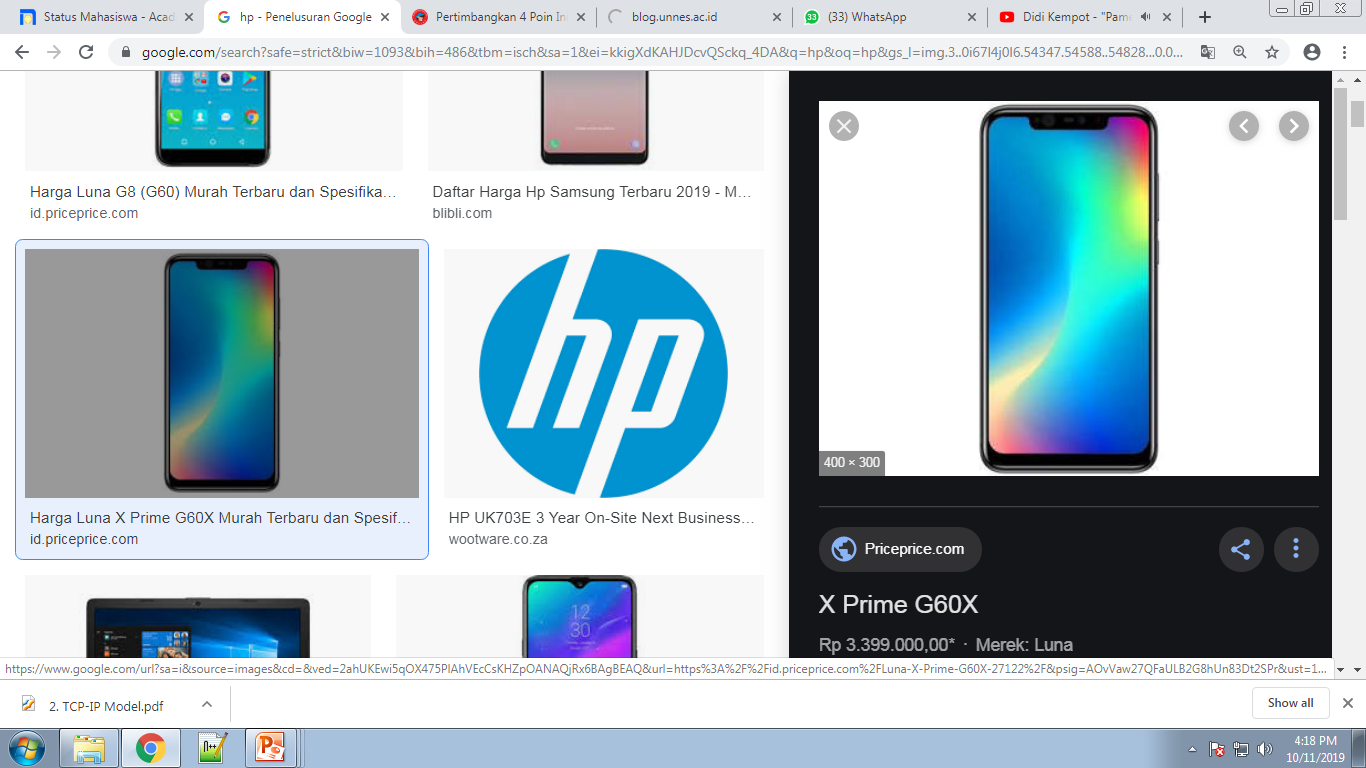 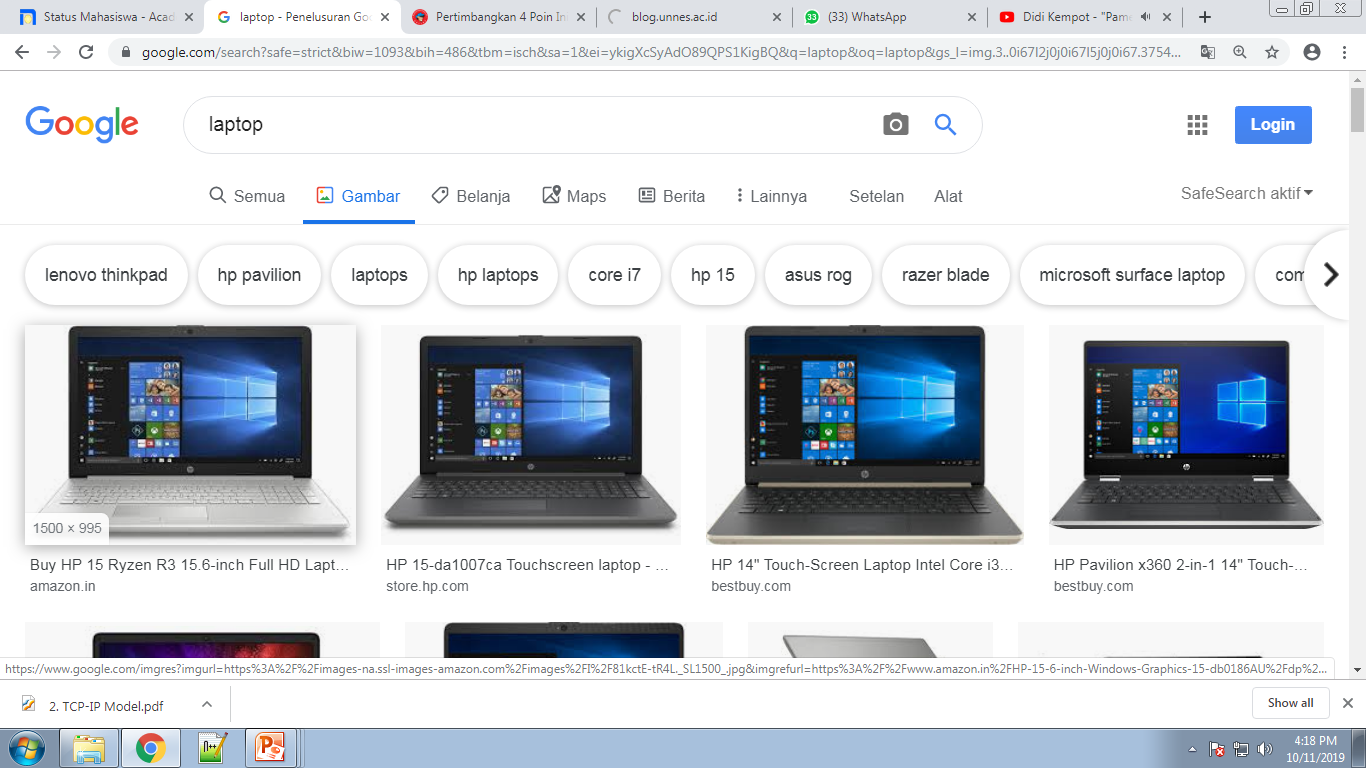 NIC (Network Interface Card)
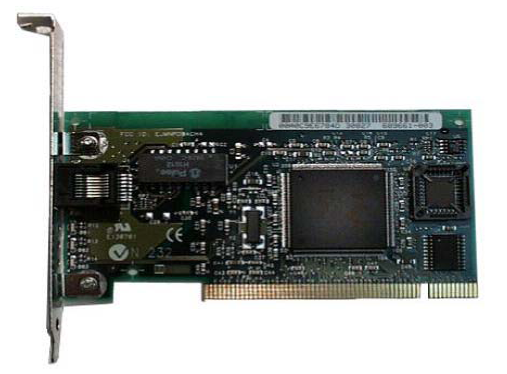 NIC (Network Interface Card)  memiliki beberapa istilah,  seperti Kartu Jaringan (Network Card), LAN Card
NIC ini menggunakan port yang dikenal sebagai port RJ – 45, yang mana berfungsi sebagai port dalam menghubungkan kabel ataupun antenna wireless di dalam sebuah komouter, agar komputer tersebut bisa terhubung ke dalam jaringan.
NIC (Network Interface Card)
Jenis – Jenis dari NIC
Network Interface Fisik / Physical
berbentuk kartu dan ditancapkan pada slot di dalam motherboard. NIC fisik inilah yang biasa kita gunakan sehari – hari, yang memiliki port RJ – 45 untuk mengkoneksikan sebuah komputer ke dalam jaringan menggunakan kabel
Network Interface Logis / Logical
NIC Logis merupakan sebuah software atau sebuah program yang dibuat untuk mendefinisikan dirinya seolah – olah menjadi sebuah Network Interface Card.
Fungsi dari NIC antara lain :
Sebagai media pengirim data dari satu komputer ke komputer lainnya
Sebagai pengontrol data flow(mengalir) antar komputer yang menggunakan sistem kabel jaringan
NIC dapat membantu menjaga agar data yang dikeluarkan dan juga diterima tidak berlebihan.
Membantu mencegah terjadinya kepadatan arus informasi dan data yang mengalir di dalam sebuah jaringan komputer, terutama yang menggunakan jaringan kabel
Menerima data dari komputer lain
Menterjemahkan data menjadi bentuk bit, sehingga dapat dimengerti oleh komputer penerima
SWITCH
Sebagai manajemen lalu lintas yang terdapat pada suatu jaringan komputer, 
Bertugas :
Bagaimana cara mengirimkan paket data untuk sampai ke tujuan dengan perangkat yang tepat, 
Mencari jalur yang paling baik dan optimal serta memastikan pengiriman paket data yang efisien ketujuannya.
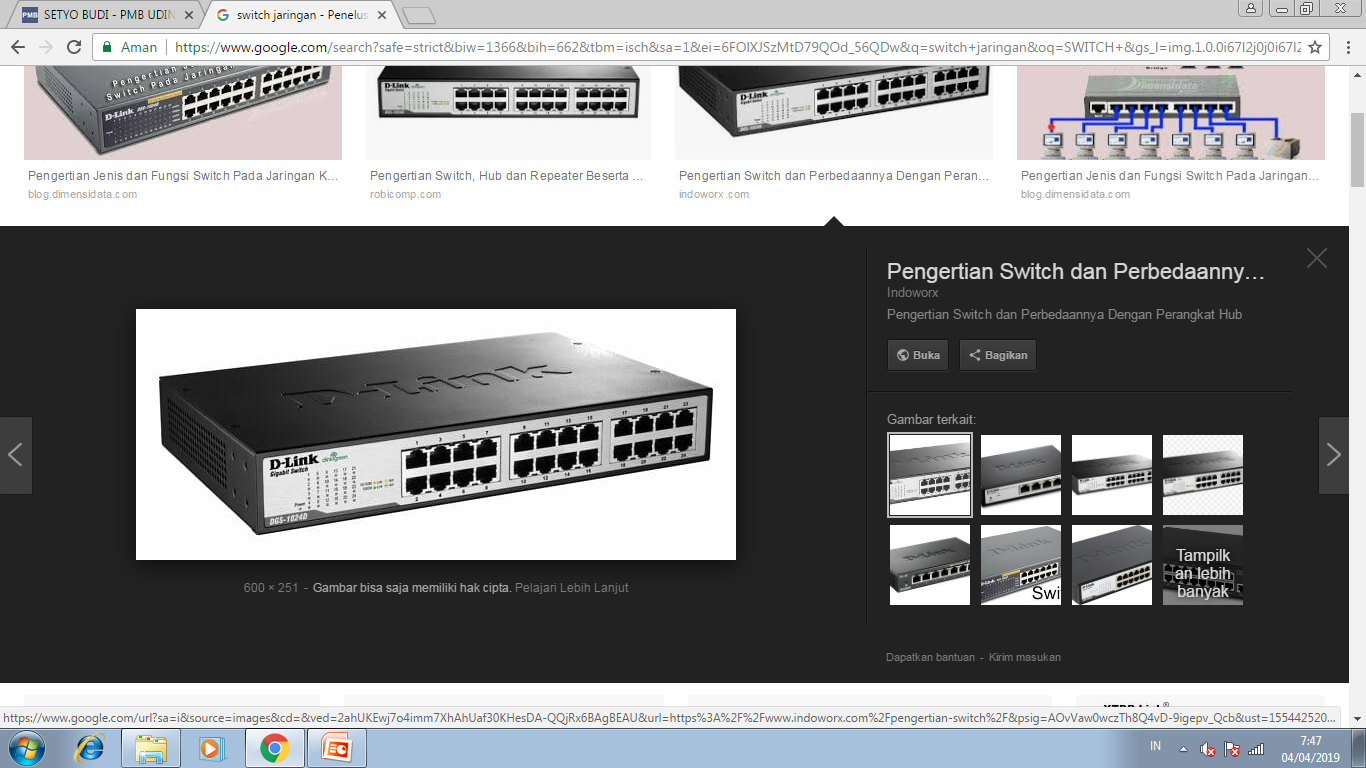 ROUTER
Router, digunakan untuk menyambung 2 jaringan yang sama ataupun berbeda.
Contoh : 
untuk menyambung antara LAN dengan Internet, router sebagai jembatan dari 2 jaringan tersebut. 
Router hampir sama dengan Bridge namun agak pintar sedikit, router akan mencari jalur yang terbaik untuk mengirimkan sebuah pesan yang berdasakan atas alamat tujuan dan alamat asal
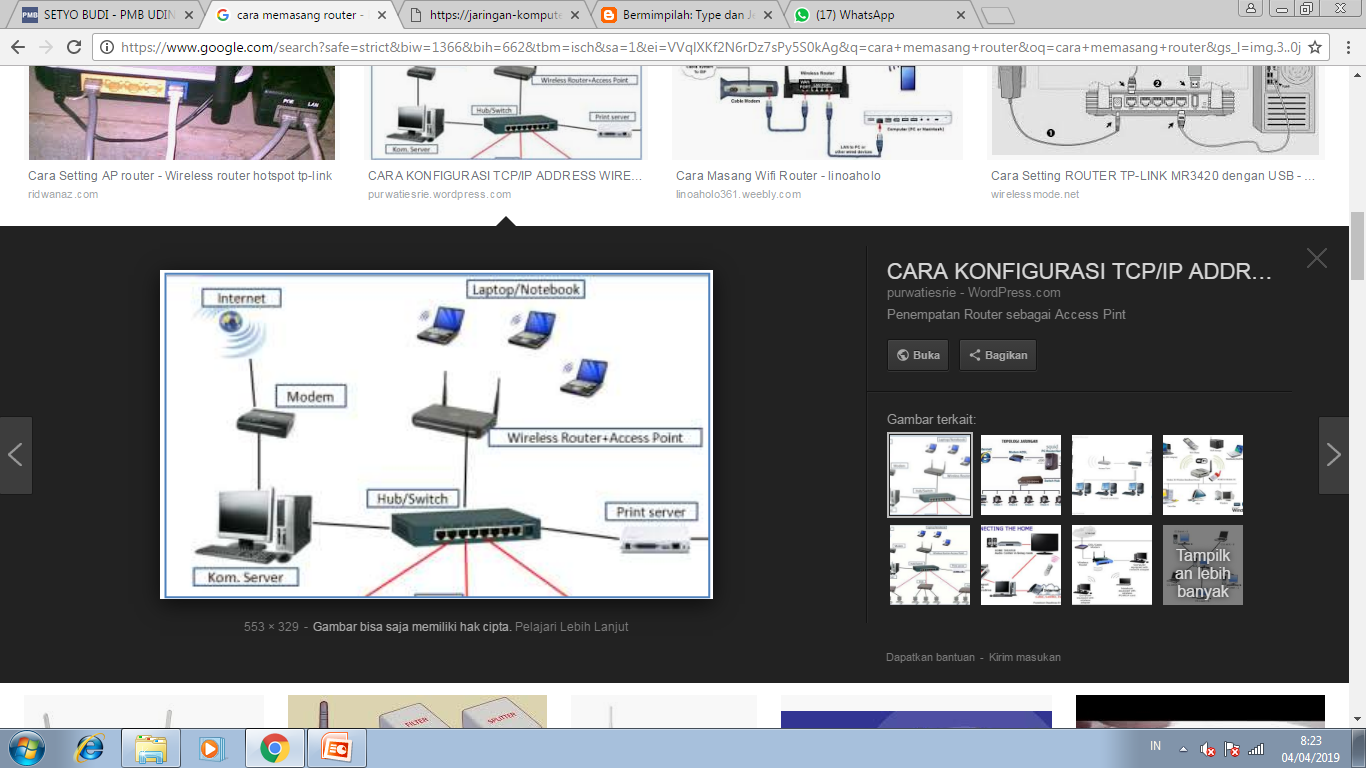 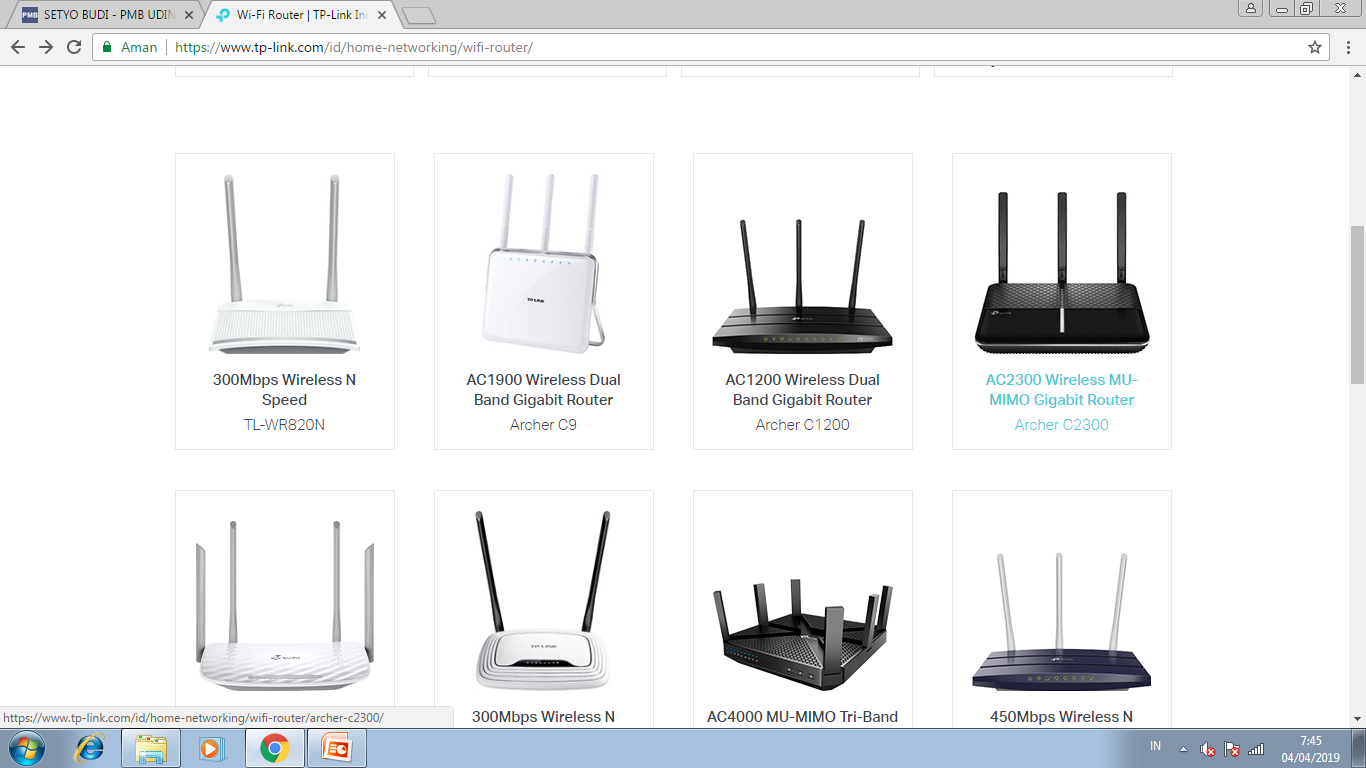 HUB/ /Konsentrator
Hub pada dasarnya adalah repeater, adalah sebuah perangkat yang menyatukan kabel-kabel network dari tiap-tiap workstation, server atau perangkat lain. 
Semua jenis komunikasi hanya dilewatkan oleh Hub. 
Fungsinya :
Menerima sinyal dari satu komputer dan mentransmisikannya ke komputer yang lain. 
Penghubung antar komputer sehingga membentuk suatu jaringan pada topologi star. 
Hub digunakan untuk sebuah bentuk jaringan yang sederhana dengan menyambungkan beberapa komputer di satu group IP lokal
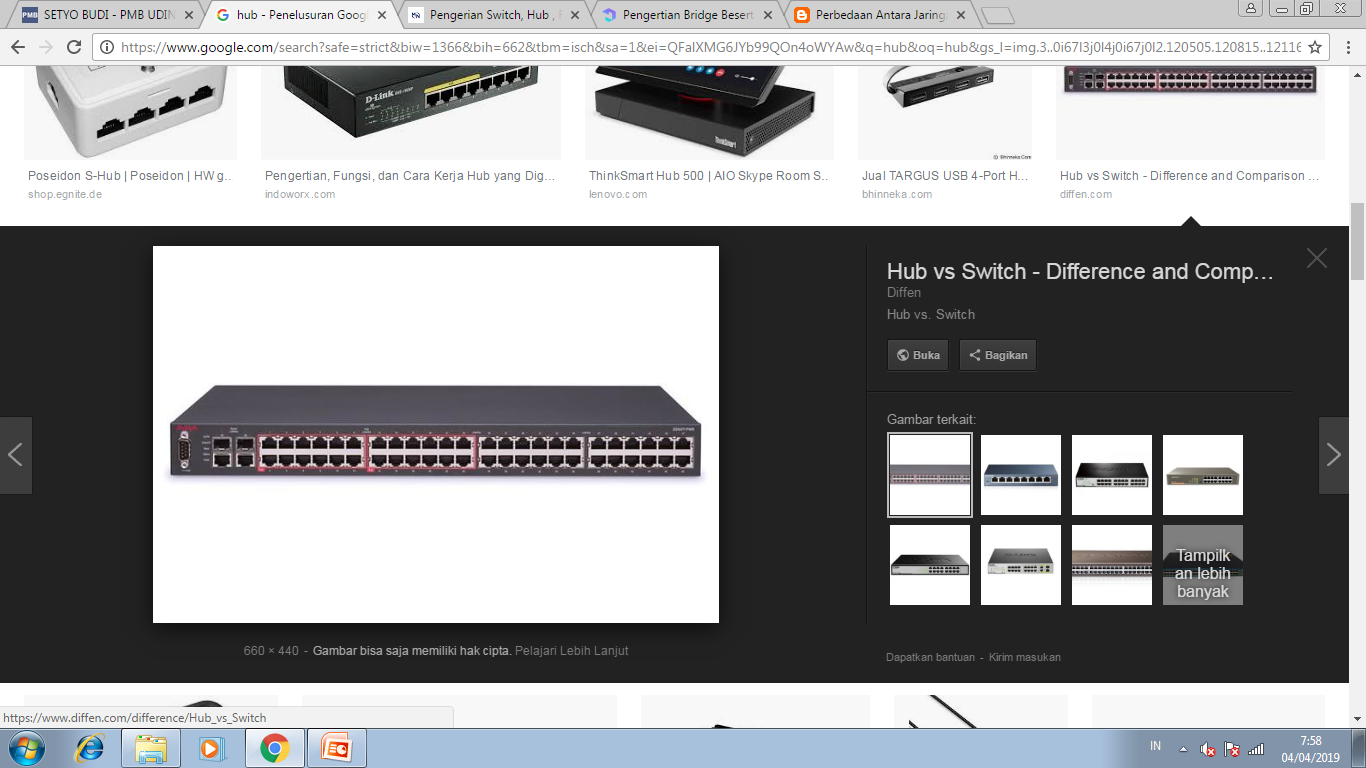 REPEATER
Memperluas sinyal dari server.
Digunakan untuk memperkuat sinyal pada jaringan dengan jarak yang panjang, mengover daerah-daerah yang lemah sinyal dari server (Pemancar).
Mempermudah akses sinyal WIFI dari server.
Mempermudah pengiriman data ataupun informasi 
Tidak perlu membangun jaringan kabel yang sangat panjang
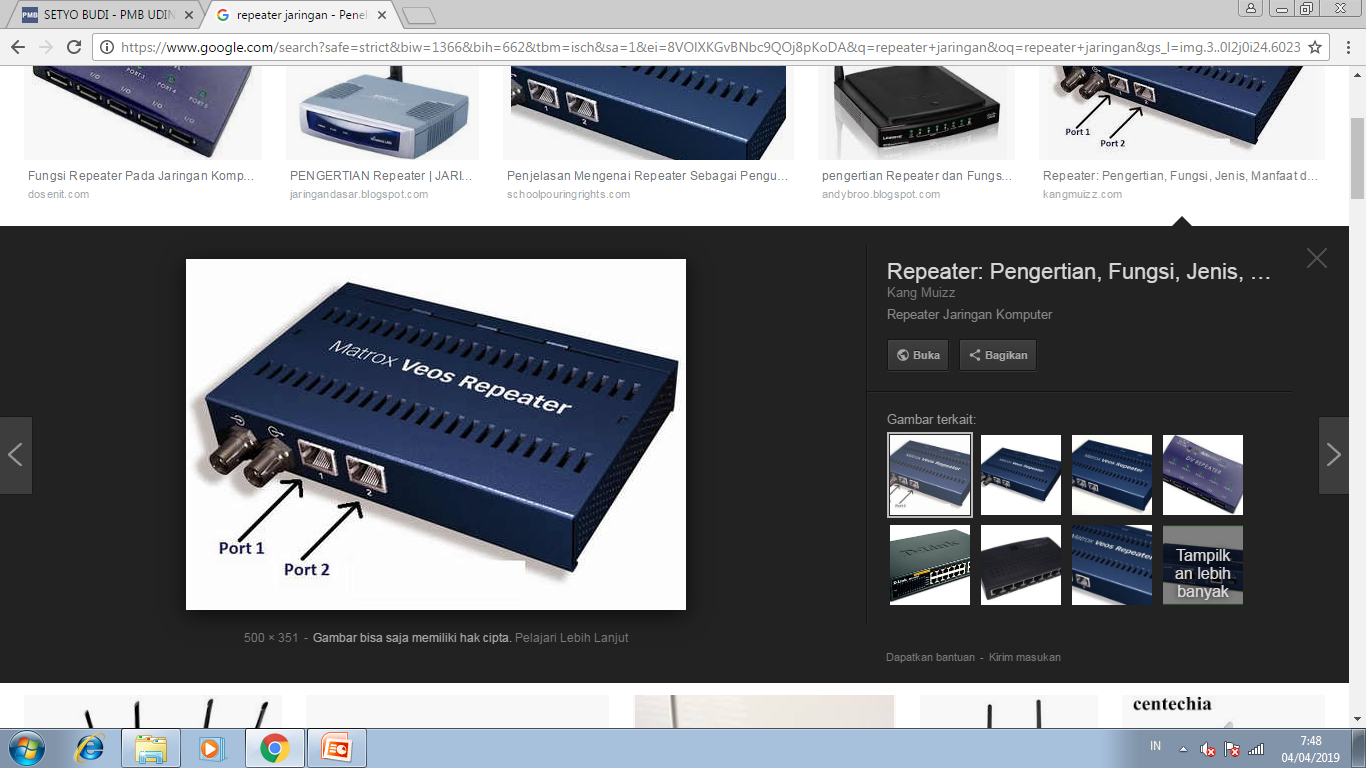 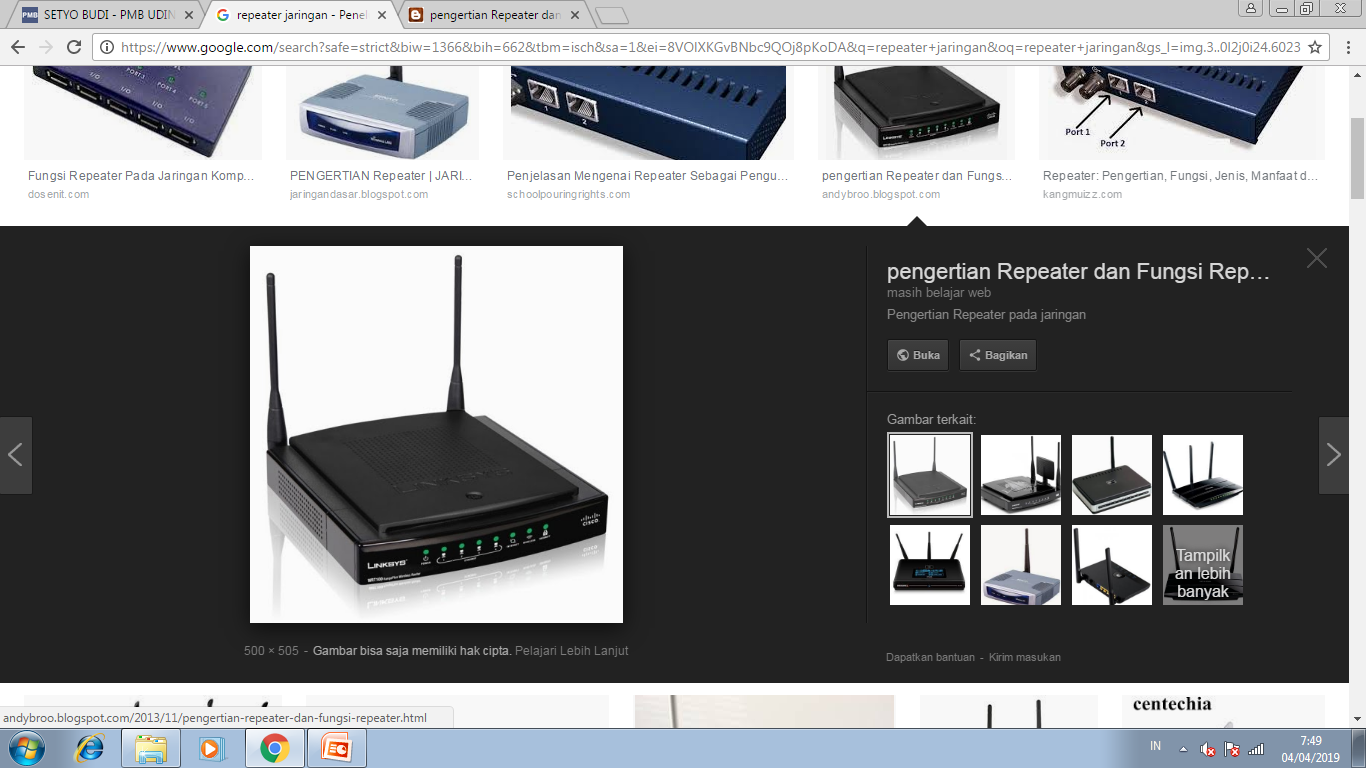 BRIDGE/Jembatan
Adalah sebuah perangkat yang membagi satu buah jaringan kedalam dua buah jaringan, hal ini digunakan untuk mendapatkan jaringan yang efisien, dimana kadang pertumbuhan network sangat cepat makanya di perlukan jembatan untuk itu.

Bridges dapat mengetahui masing-masing alamat pada tiap-tiap segmen komputer dalam jaringan sebelahnya dan juga pada jaringan yang lain. 

Diibaratkan seperti polisi lalu lintas yang mengatur di persimpangan jalan pada saat jam-jam sibuk.
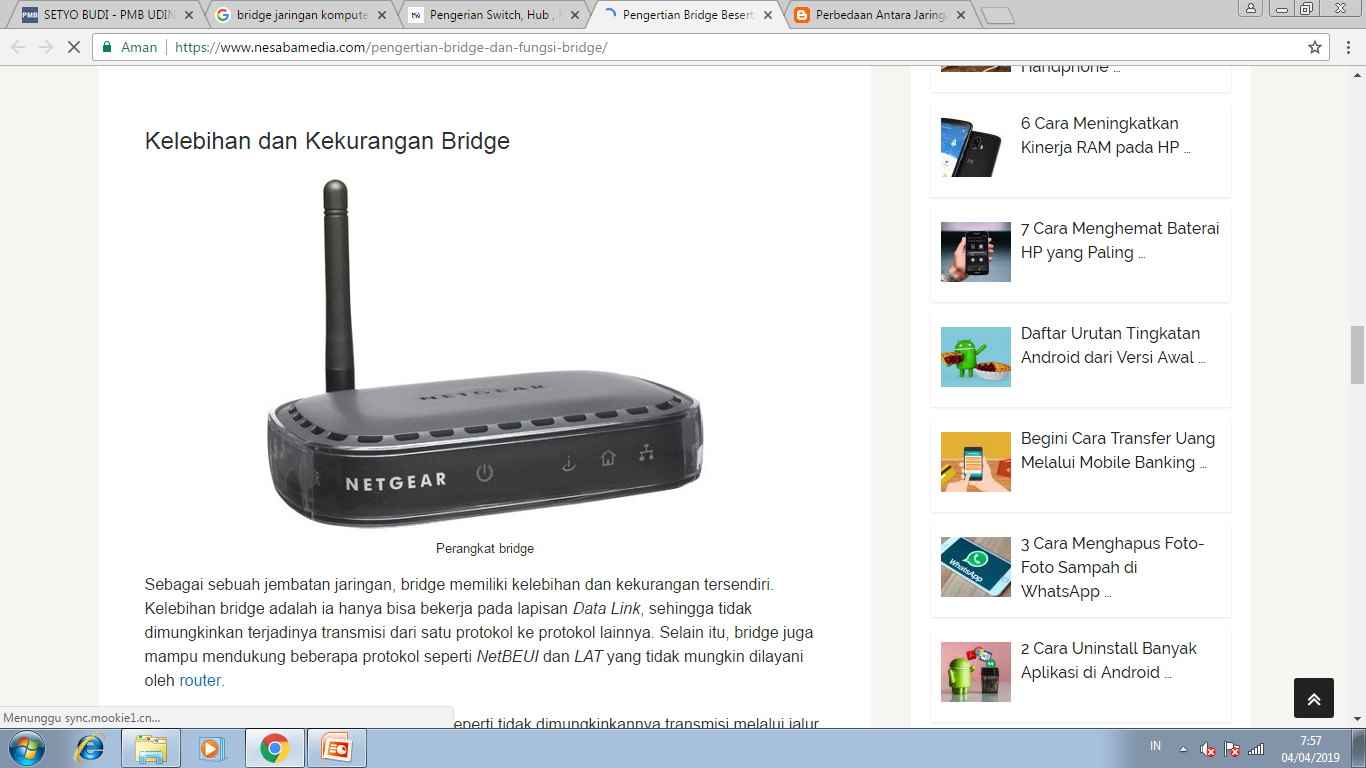 MODEM
Penghubung ke penyedia jasa internet. 
Modem ada yang menggunakan kabel telepon, ada juga yang menggunakan kabel coaxial
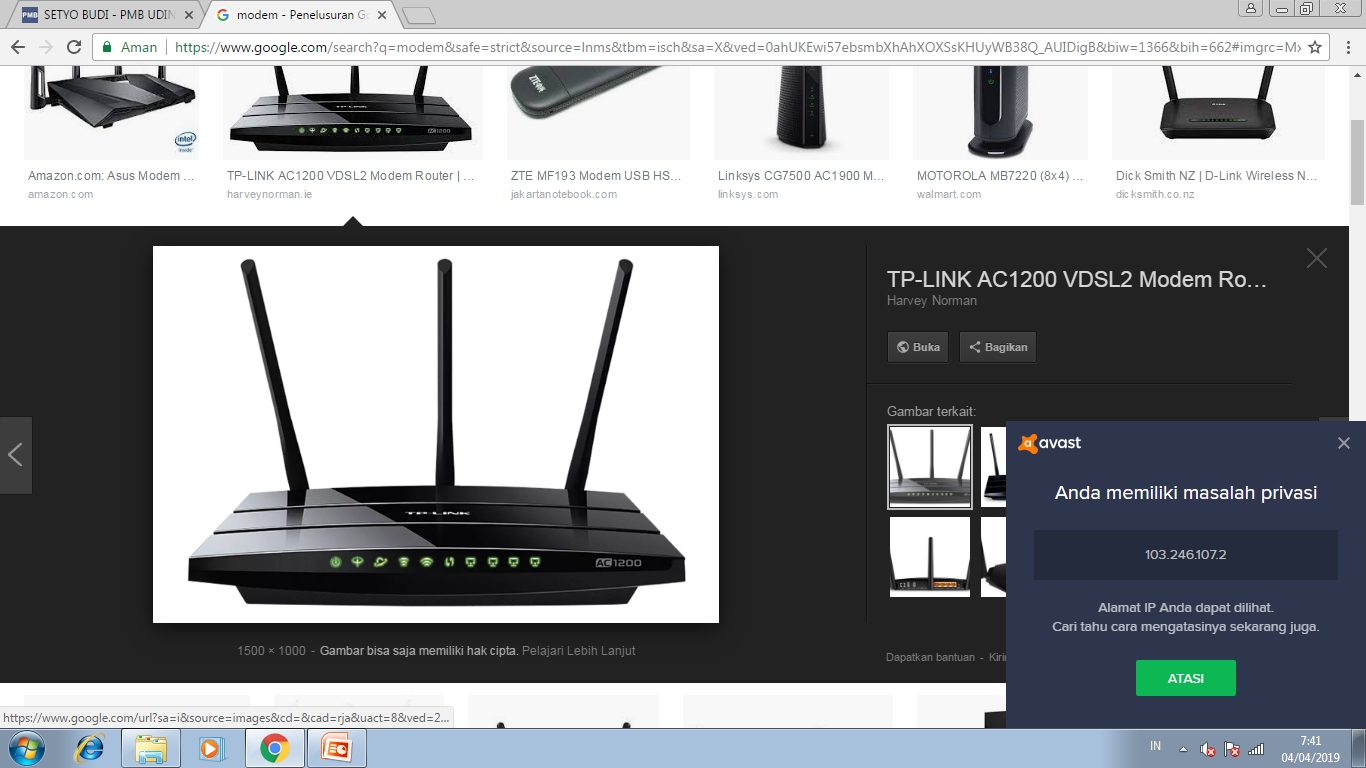 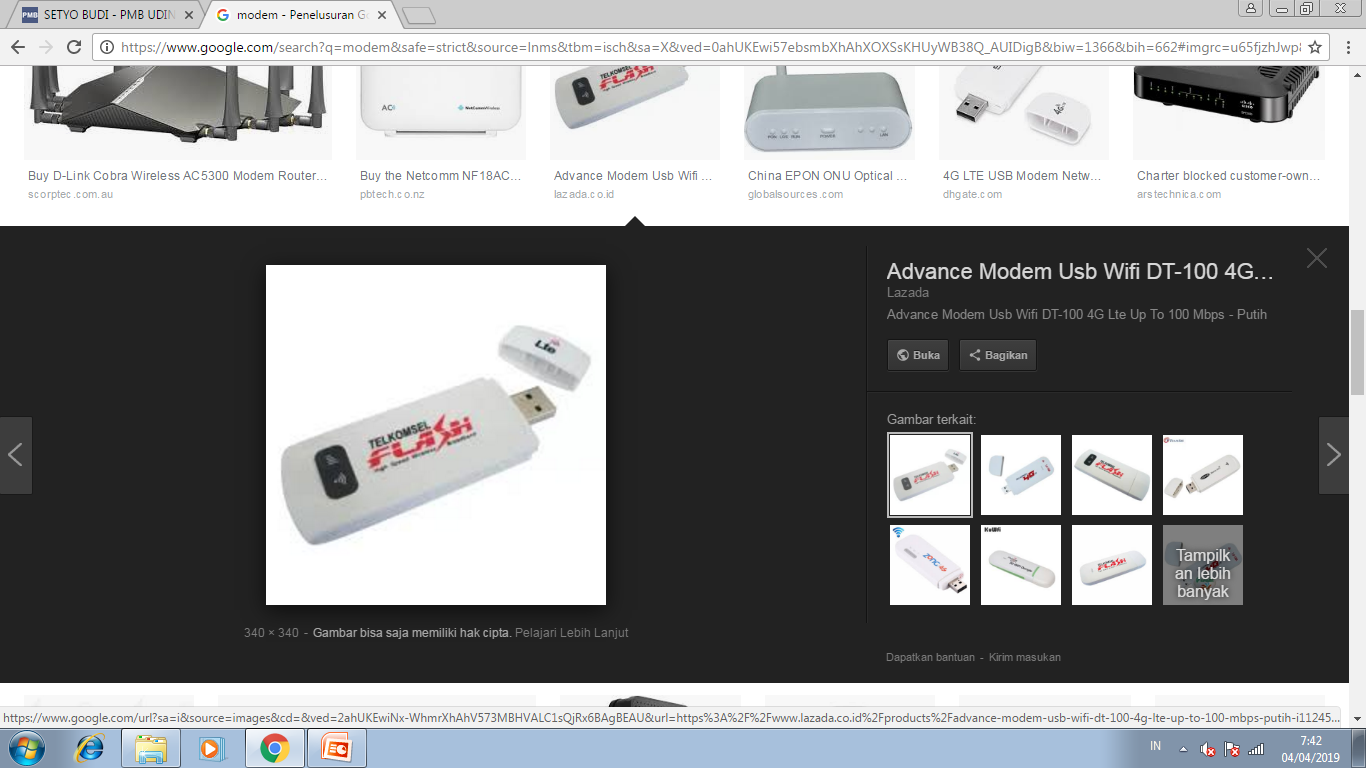 KABEL
hampir 85% kegagalan pada jaringan komputer disebabkan kesalahan pada media komunikasi yang digunakan termasuk kabel dan konektor serta kualitas pemasangannya. 
Kegagalan lainnya bisa disebabkan faktor teknis dan kondisi sekitar. 
Setiap jenis kabel mempunyai kemampuan dan spesifikasinya yang berbeda, oleh karena itu dibuatlah pengenalan tipe kabel.
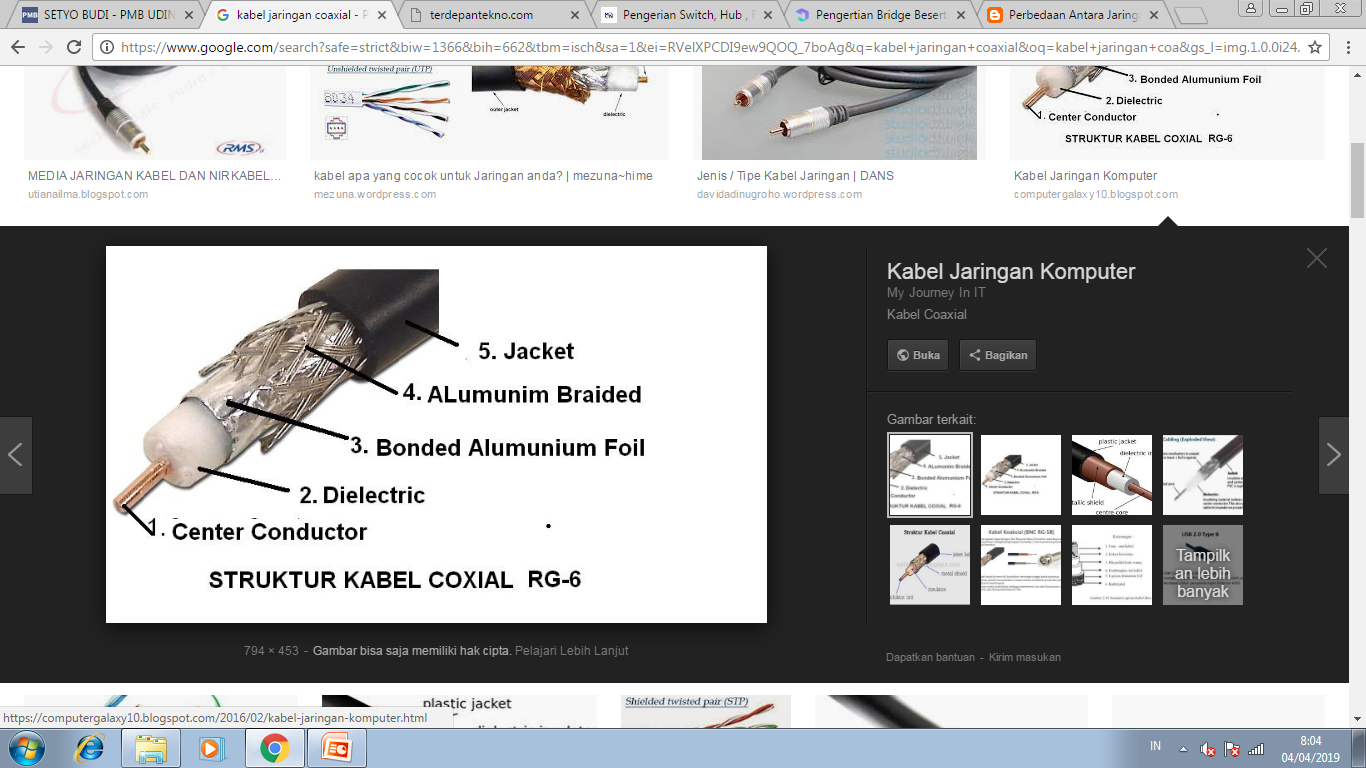 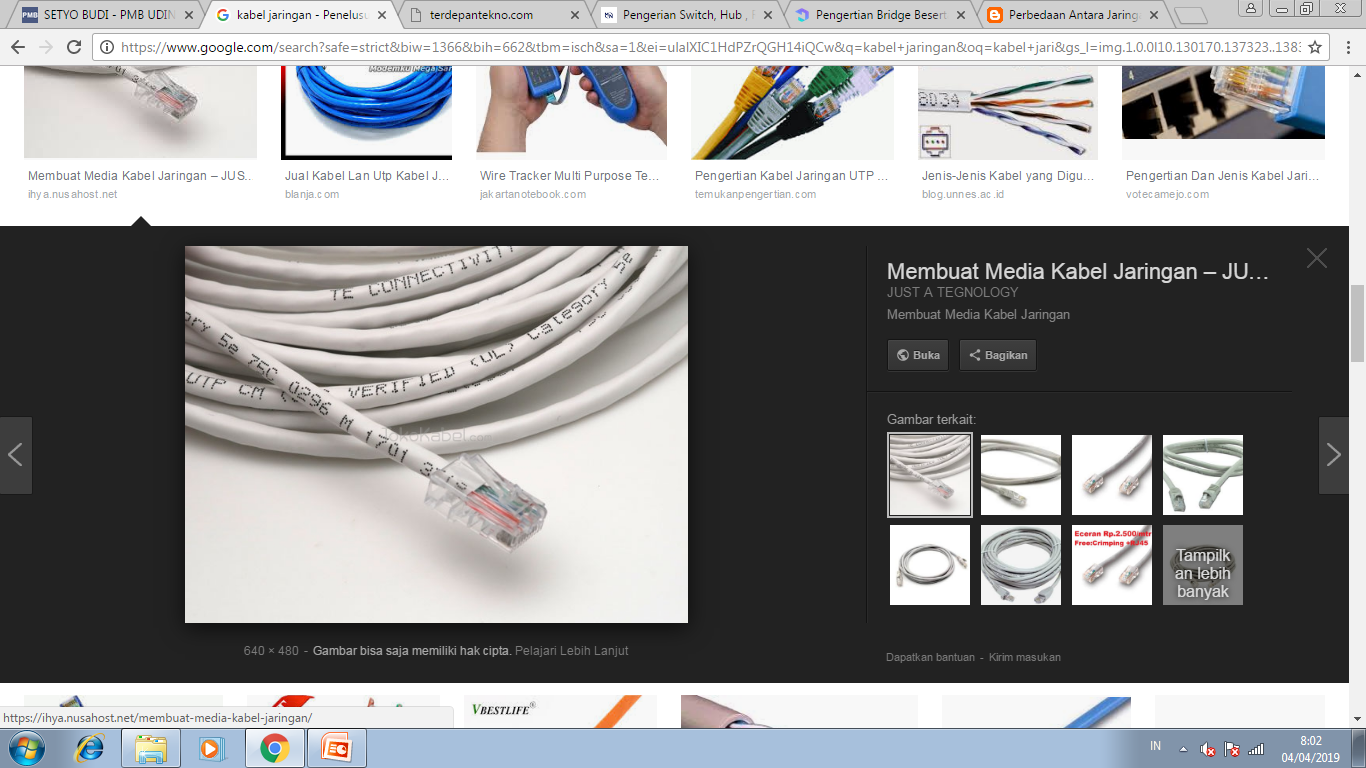 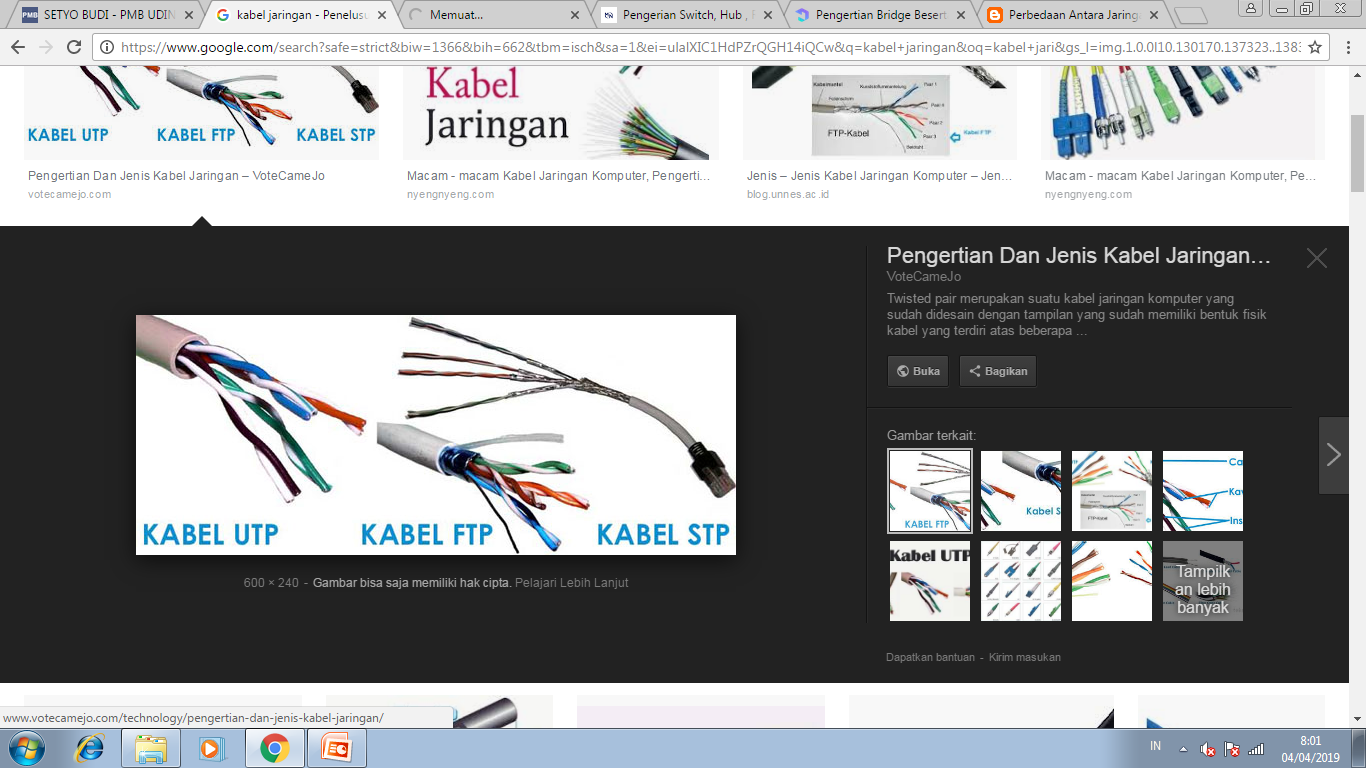 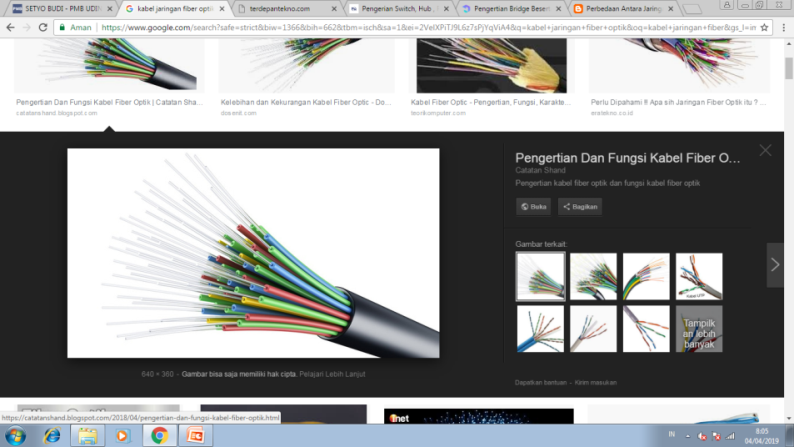 29
Jenis Kabel
Ada dua jenis kabel yang dikenal secara umum dan sering dipakai untuk LAN, yaitu:
coaxial 
twisted pair :
UTP (unshielded twisted pair)
STP (shielded twisted pair).
30
Coaxial Cable
Dikenal dua jenis tipe kabel koaksial yang dipergunakan buat jaringan komputer, yaitu:
thick coaxial (mempunyai diameter lumayan besar) dan       
thin coaxial (mempunyai diameter lebih kecil).
31
Coaxial Cable
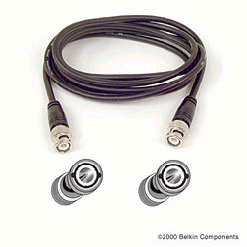 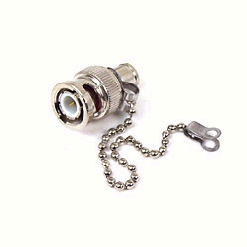 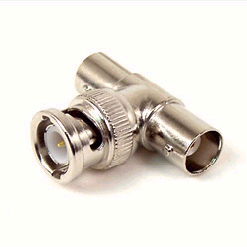 Kabel koaxial & konektor	Terminator		BNC   T
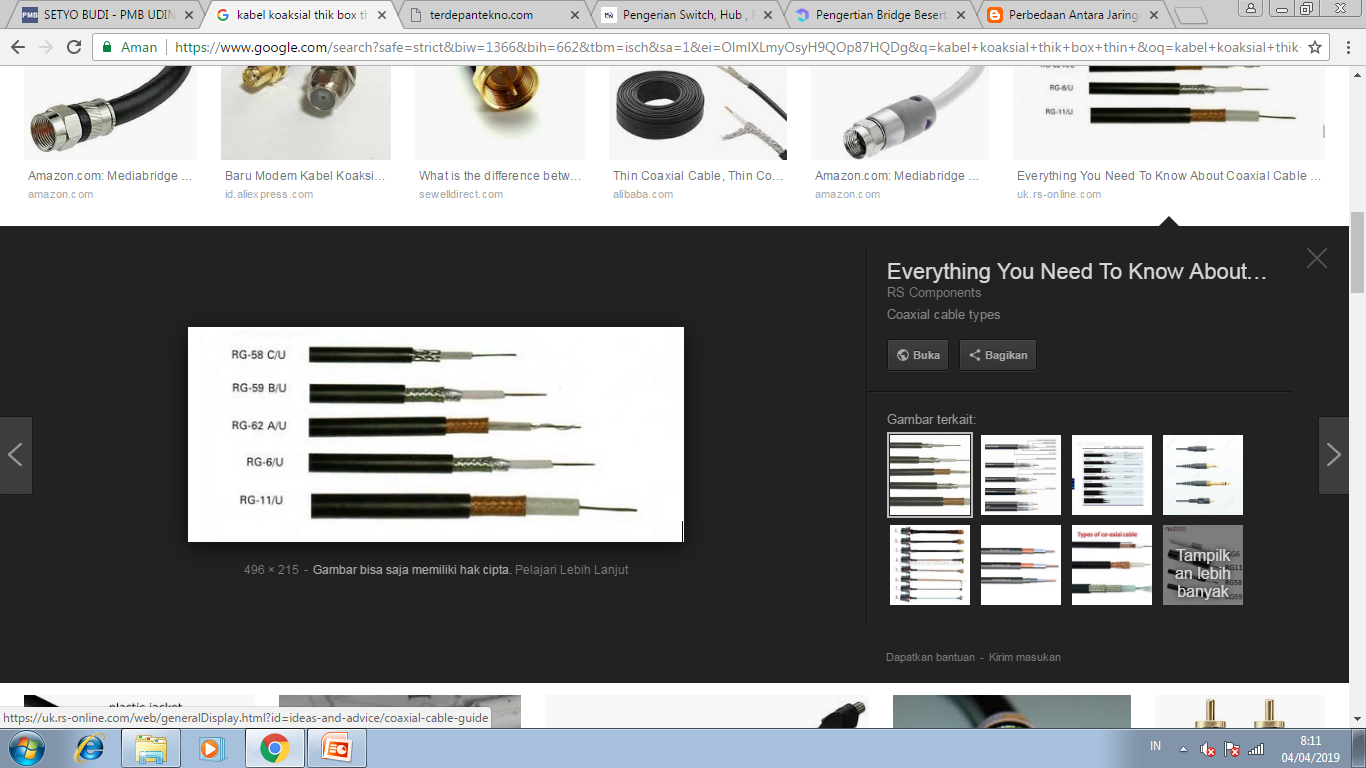 32
Thick Coaxial Cable(Kabel Koaksial “Gemuk”)
Kabel coaxial jenis ini dispesifikasikan berdasarkan standar IEEE 802.3 - 10BASE5
mempunyai diameter rata-rata 12mm.
Kabel jenis ini biasa disebut sebagai standard ethernet atau thick ethernet, atau hanya disingkat ThickNet, atau bahkan cuma disebut sebagai yellow cable karena warnanya yang kuning.
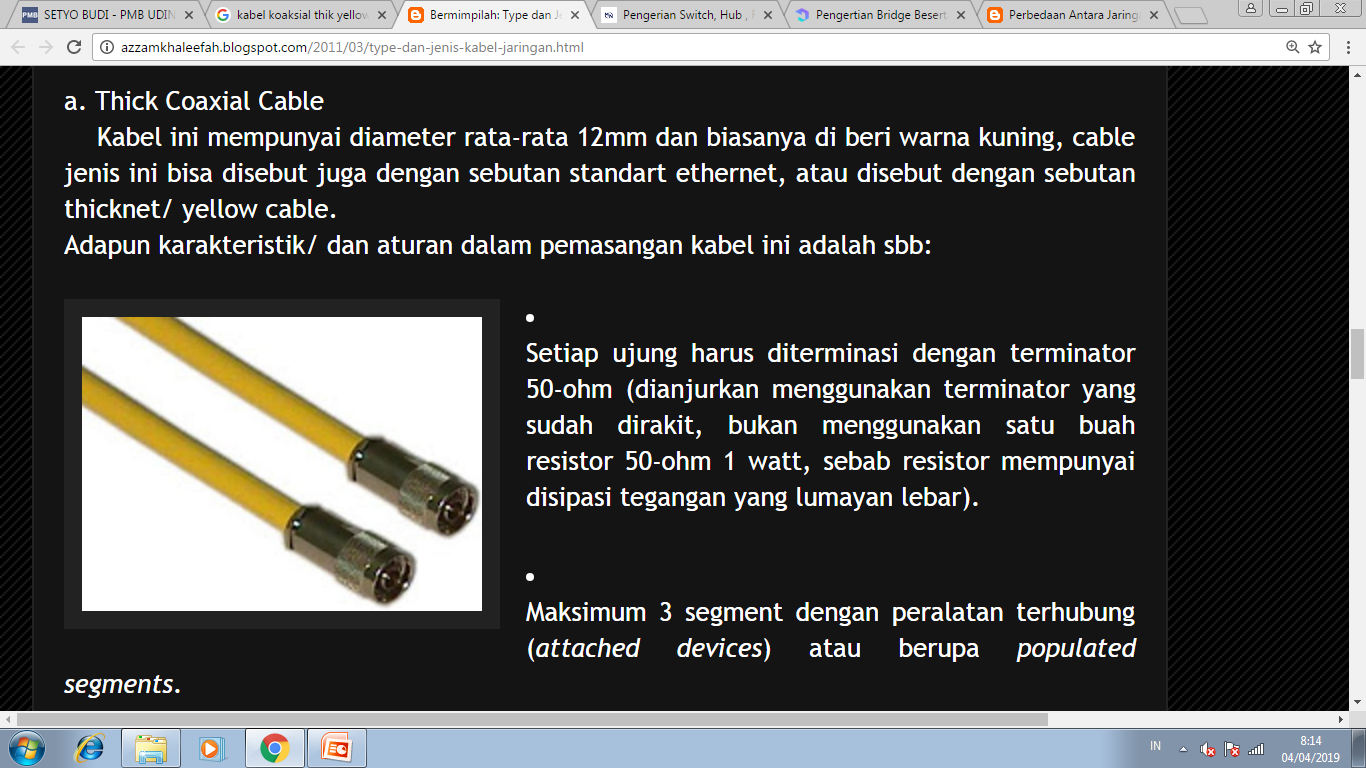 33
Spesifikasi Kabel Coaxial Dan Aturan Digunakan Dalam Jaringan
Setiap segment maksimum berisi 100 perangkat jaringan, termasuk dalam hal ini repeaters.
Maksimum panjang kabel per segment adalah 1.640 feet (sekitar 500m).
Maksimum jarak antar segment adalah 4.920 feet (atau sekitar 1500 meter) dan setiap segment harus diberi ground.
Jarak maksimum antara tap atau pencabang dari kabel utama ke perangkat (device) adalah 16 feet (sekitar 5 meter).
Jarak minimum antar tap adalah 8 feet (sekitar 2,5 meter).
34
Thin Coaxial Cable(Kabel Koaksial “Kurus”)
Kabel coaxial jenis ini banyak dipergunakan di kalangan radio amatir.
Diameter rata-rata berkisar 5 mm 
Biasanya berwarna hitam. 
Setiap perangkat (device) dihubungkan dengan BNC T-connector.
Kabel jenis ini juga dikenal sebagai thin Ethernet atau ThinNet.
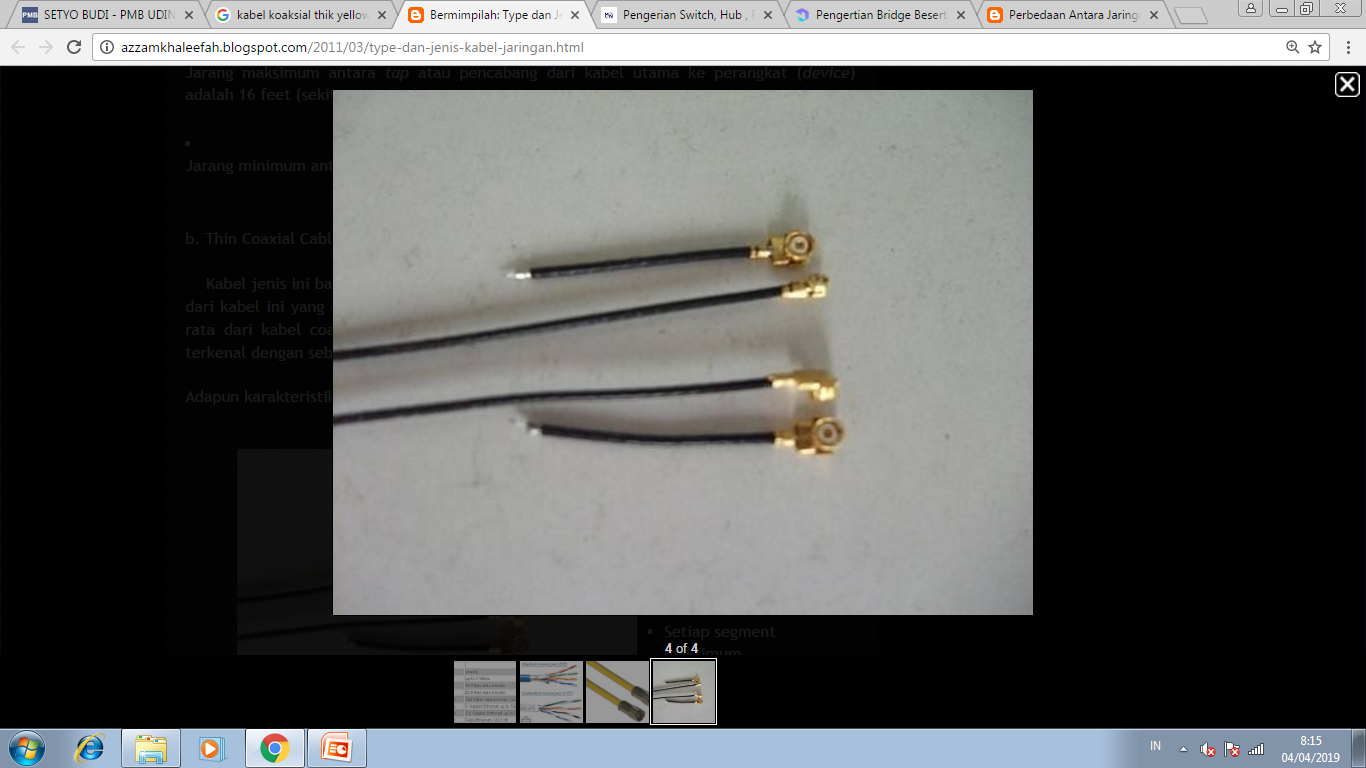 35
Model Jaringan Ethernet BUS
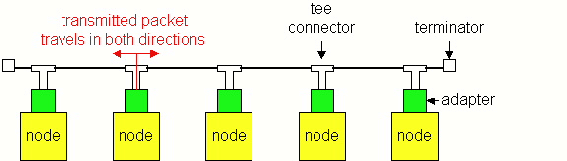 36
Kabel UTP
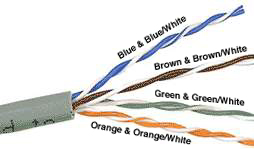 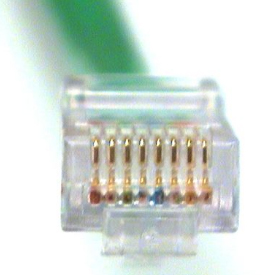 Kabel UTP (katagori 5) 			konektor RJ-45
37
Kabel Twisted Pair
Kabel UTP atau STP yang biasa digunakan adalah kabel yang terdiri dari 4 pasang kabel yang terpilin. 

Dari 8 buah kabel yang ada pada kabel ini, hanya digunakan 4 buah saja yang digunakan untuk dapat mengirim dan menerima data (Ethernet). 

Perangkat-perangkat lain yang berkenaan dengan penggunaan jenis kabel ini adalah konektor RJ-45 dan HUB.
38
Konektor RJ-45 dan cara membedakannya
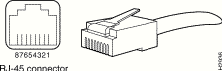 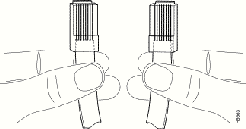 39
Kabel UTP
Ada dua jenis pemasangan kabel UTP yang umum digunakan pada jaringan lokal, ditambah satu jenis pemasangan khusus untuk cisco router, yakni:
Straight Through Cable
Cross Over Cable dan
Roll Over Cable
40
1. Straight Through Cable
Untuk pemasangan jenis ini, biasanya digunakan untuk menghubungkan beberapa unit komputer melalui perantara HUB / Switch yang berfungsi sebagai konsentrator maupun repeater
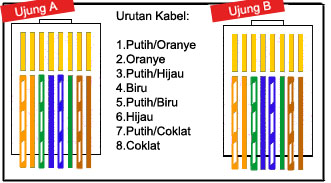 41
Straight Through Cable
Penggunaan kabel UTP model straight through pada jaringan lokal biasanya akan membentuk topologi star (bintang) atau tree (pohon) dengan HUB/switch sebagai pusatnya.
Jika sebuah HUB/switch tidak berfungsi, maka seluruh komputer yang terhubung dengan HUB tersebut tidak dapat saling berhubungan.
42
Pemasangan Straight Through Cable dengan HUB
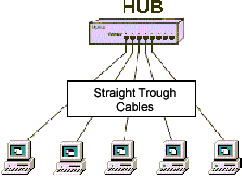 43
Penggunaan Straight Through Cable
PC  Hub
PC  Switch
Hub  Hub
Switch  Router
44
2. Cross Over Cable
Berbeda dengan pemasangan kabel lurus (straight through), penggunaan kabel menyilang ini digunakan untuk komunikasi antar komputer (langsung tanpa HUB), atau dapat juga digunakan untuk meng-cascade HUB jika diperlukan.

 Sekarang ini ada beberapa jenis HUB yang dapat di-cascade tanpa harus menggunakan kabel menyilang (cross over), tetapi juga dapat menggunakan kabel lurus.
45
Cross Over Cable
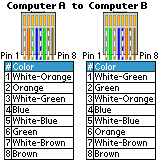 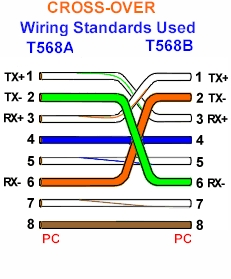 46
Penggunaan Cross Over Cable
PC  PC
Switch  Swicth
Switch  Hub
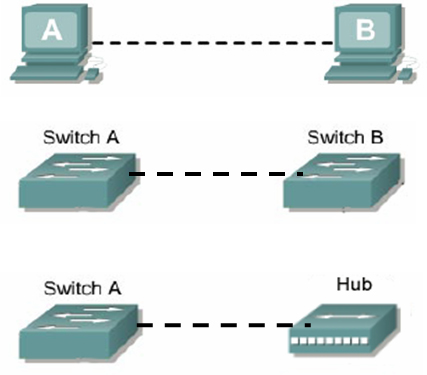 47
3. Roll-Over Cable
Pada sistem CISCO, ada satu cara lain pemasangan kabel UTP, yang digunakan untuk menghubungkan sebuah terminal (PC) dan modem ke console Cisco Router atau console switch managible, cara ini disebut dengan Roll-Over.
Kabel Roll-Over tersebut sebelumnya terkoneksi dengan DB-25 atau DB-9 Adapter sebelum ke terminal (PC).
48
Roll-Over Cable
Mengenali sebuah kabel roll-over dengan melihat ke dua ujung kabel.
Dimana warna kabel dari sisi yang satu akan berbalik pada sisi kabel di ujung yang lain.
Misalnya kabel putih orange yang berada pada pin 1 ujung kabel A, akan berada pada pin 8 ujung kabel B.
49
RollOver Cable dari console switch ke PC
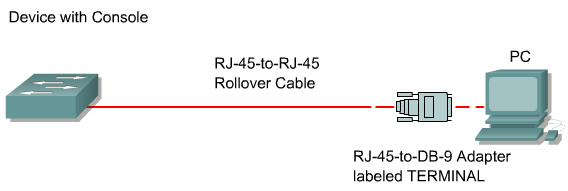 50
Cara melihat Roll-Over Cable
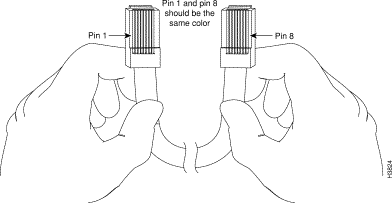 51
Koneksi Console Terminal
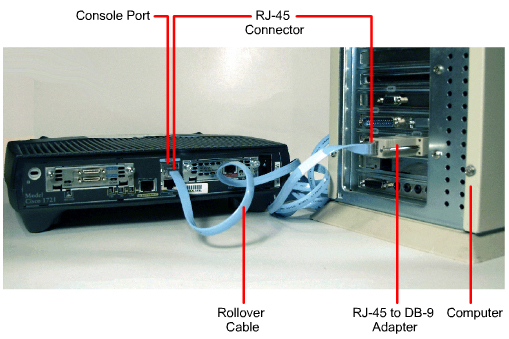 52
Koneksi Auxiliry port router cisco ke modem
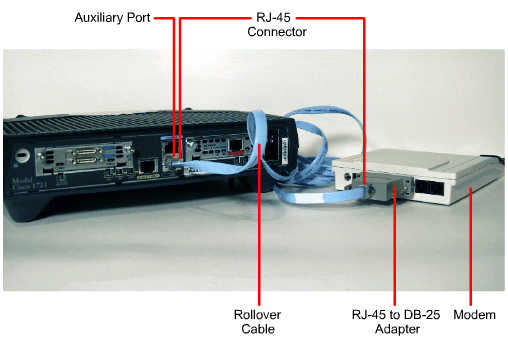 53
Konektor RJ 45
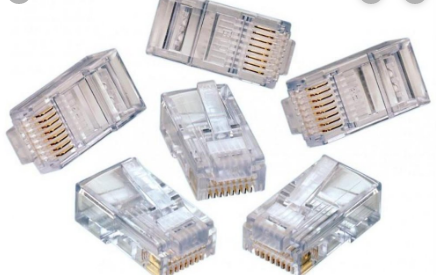 Crimping Tools
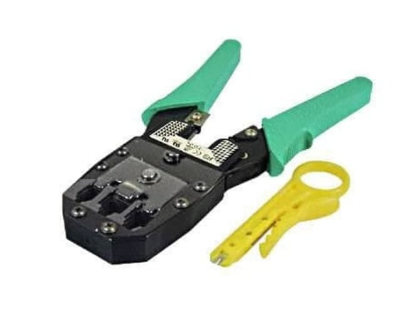 RJ-45 to DB-25 Adapter
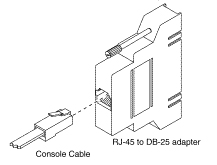 56
Hubungan Antar Pin RJ-45 Untuk Pemasangan Kabel Roll-over
57
Penggunaan Kabel Rollover
PC  console router
PC  console switch managible
Router  modem
58
Fiber Optic Cable
Kabel yang memiliki inti serat kaca sebagai saluran untuk menyalurkan sinyal antar terminal, sering dipakai sebagai saluran BACKBONE karena kehandalannya yang tinggi dibandingkan dengan coaxial cable atau kabel UTP.
Karakteristik dari kabel ini tidak terpengaruh oleh adanya cuaca dan panas.
59
Fiber Optic Cable
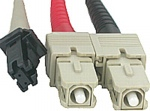 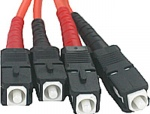 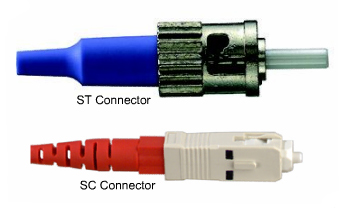 60
Lapisan Kabel Fiber Optic
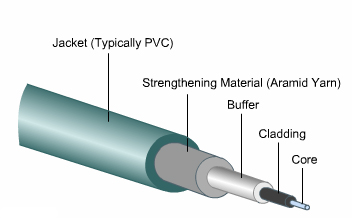 61
Kemampuan Kabel Serat Optik (FO)
Fiber optik menunjukkan kualitas tinggi untuk berbagai macam aplikasi, hal ini di sebabkan:
Dapat mentransmisi bit rate yg tinggi, 
Tidak sensitif pada gangguan elektromagnetik 
Memiliki Bit Error Rate (kesalahan) kecil 
Reliabilitas lebih baik dari kabel koaksial
62
Kondisi & Tempat Pemasangan Kabel FO
Di wilayah kota, terdapat banyak lekukan dan saluran yang biasanya dipenuhi oleh kabel lain, sehingga pemasangan infrastruktur baru selalu dibuat dalam jumlah kecil, sehingga radius belokan fiber dan kabel diusahakan tetap kecil. 
Kabel terpasang dalam bermacam-macam kondisi, seperti: di luar, dibawah tanah, di udara, dalam ruangan. Konsekuensinya banyak kondisi termal, mekanikal dan tekanan lain yang harus diterima. 
Hindari kondisi banyaknya penyambungan, sehingga tidak memerlukan teknisi yang terlatih dan persiapan yang mudah.
Jangan sampai terjadi banyak tekukan & kebocoran jacket pelindung yang bisa menyebabkan kebocoran Cahaya
 Biaya jalur koneksi global harus menjadi lebih rendah.
63
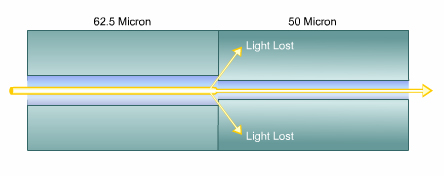 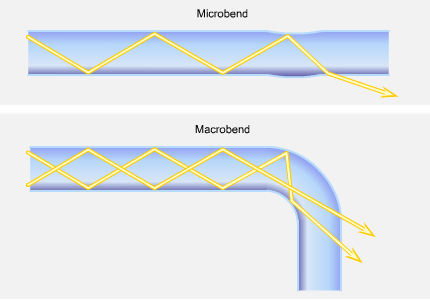 Contoh Kebocoran Cahaya Akibat Kesalahan Pemasangan Dan Penyambungan Kabel FO
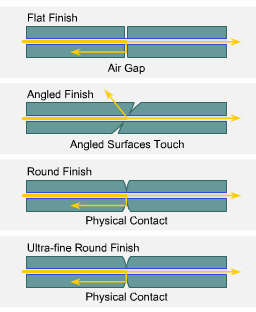 64
Tabel Standarisasi Kabel Dari IEEE Untuk Kabel Jenis Coaxial, UTP/STP Maupun Fiber Optic
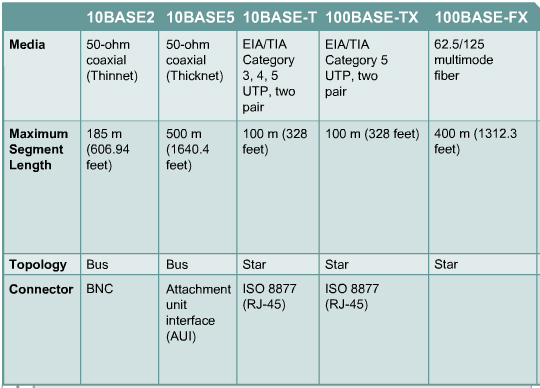 Tipe Standarisasi Kabel 1
65
Tabel Standarisasi Kabel Dari IEEE Untuk Kabel Jenis Coaxial, UTP/STP Maupun Fiber Optic
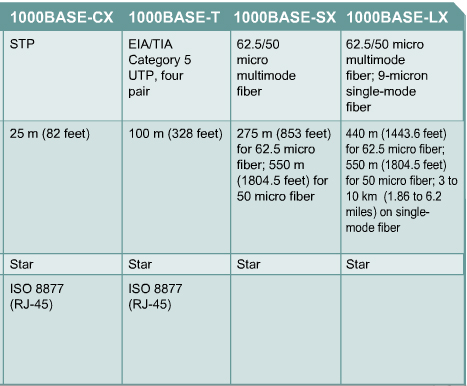 Tipe Standarisasi Kabel 2
66
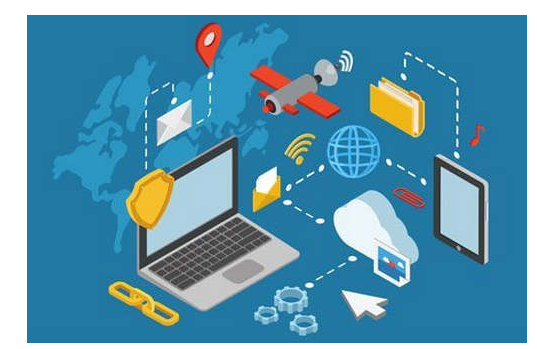 PROTOKOL
KOMUNIKASI DATA
Komponen Komunikasi Data
pesan		» media
pengirim 	» protokol
penerima
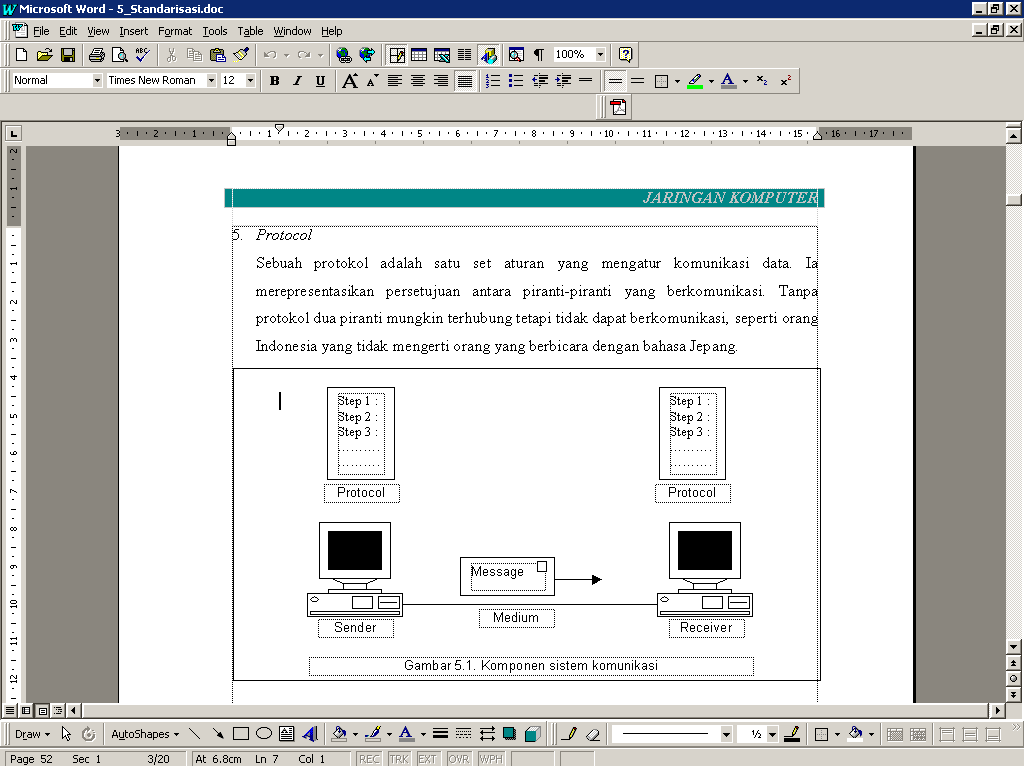 Protokol
Adalah sebuah aturan yang mendefinisikan fungsi-funsi yang terdapat dalam jaringan komputer, misalnya mengirim pesan, data, informasi, agar komunikasi dapat berlangsung dengan baik, walaupun sistem pada kedua buah jaringan berbeda.

Standar protokol yang terpopuler sampai saat ini yaitu TCP/IP dan OSI (Open System Interconnecting) yang telah ditentukan oleh ISO (International Standart Organization).
Protokol
Jaman dulu untuk melakukan komunikasi jaringan komputer tidaklah mudah sebab masing-masing vendor dan developer pada waktu itu menggunakan protokol/aturan jaringan mereka masing-masing, sehingga menyulitkan pengguna ketika akan melakukan pertukaran data dari suatu komputer dengan komputer, hal ini disebabkan karena protokol jaringan yang dimiliki masing-masing komputer tersebut berbeda.
Maka untuk mempermudah hal itu, pada tahun 1980-an badan standarisasi internasional yaitu International Organization for Standardization (ISO) membuat sebuah model referensi yang disebut OSI yang terdiri dari tujuh layer.
Komponen Protokol.1. Aturan dan prosedur.
	– Mengatur pembentukan / pemutusan hubungan.	– Mengatur proses pengiriman data.
2. Format atau bentuk.	– Representasi pesan.
3. Kosakata.	– Jenis pesan dan makna masing-masing pesan.
Fungsi Protokol.
Fragmentasi dan reassembly.
Berfungsi membagi informasi yang dikirim menjadi beberapa paket data pada saat pengirim mengirimkan informasi, dan pada saat diterima oleh penerima akan digabungkan lagi menjadi paket informasi yang lengkp.
2. Encaptulation.
Berfungsi melengkapi informasi yang dikirimkan dengan addres (alamat pengirim), serta kode-ode koreksi lainnya.
3. Connection Control.
Berfungsi membangun hubungan komunikasi antara pengirim dan penerima termasuk hl pengiriman data dan pengakhiran hubungan (connecting).
4. Flow Control.
Berfungsi sebagai pngatur berjalannya data atu informasi yang dikirimkan dari pengirim ke penerima.
5.Error Control.
Berfungsi mengontrol terjadinya kesalahan yang terjadi pada saat pengiriman data, baik saat data dikirimkan maupun saat data diterima.
6. Transmission Service.
Berfungsi memberikan pelayanan komunikasi data, terutama yang berkaitan dengan prioritas dan keamanan serta perlindungan data.